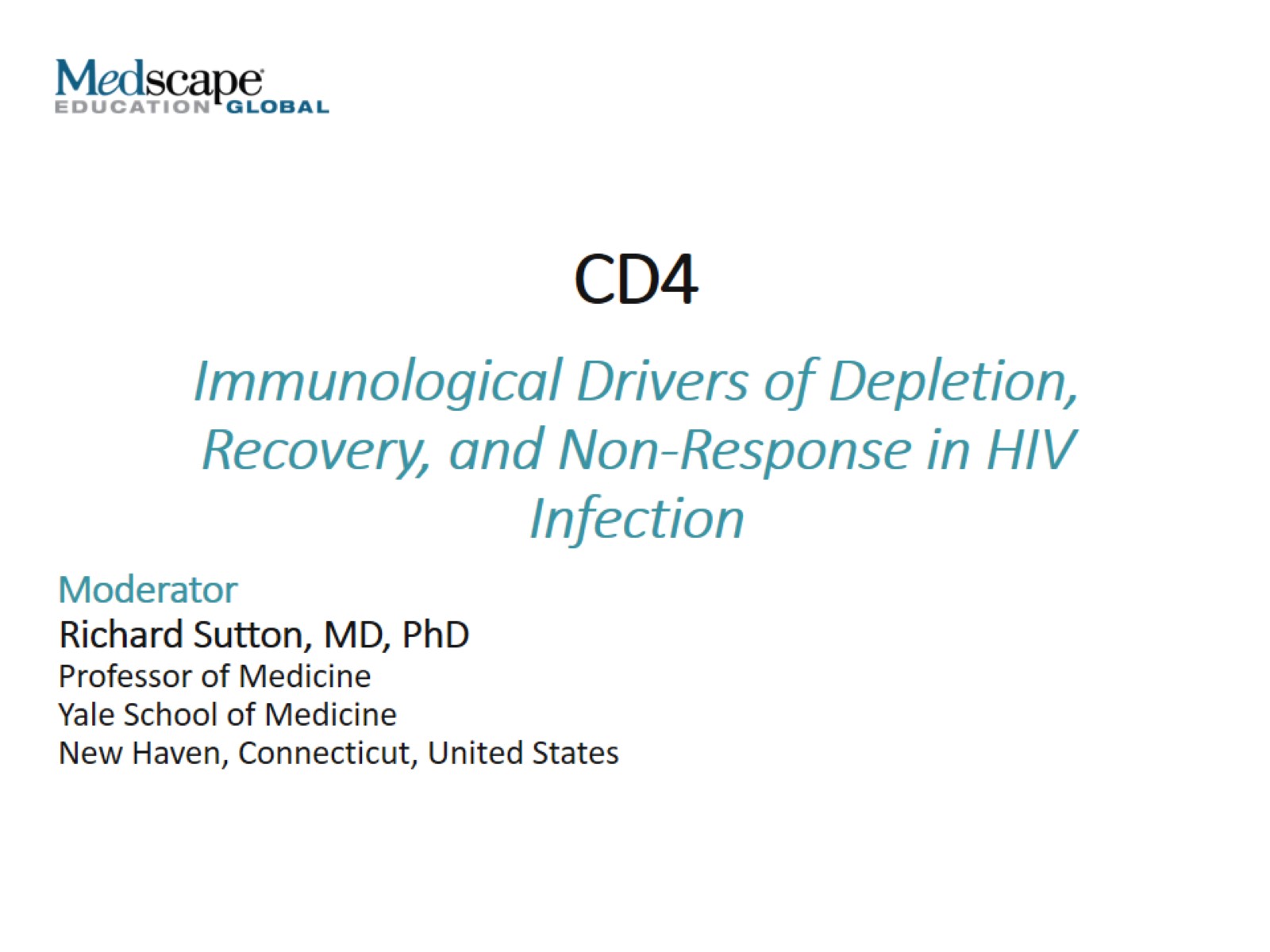 CD4
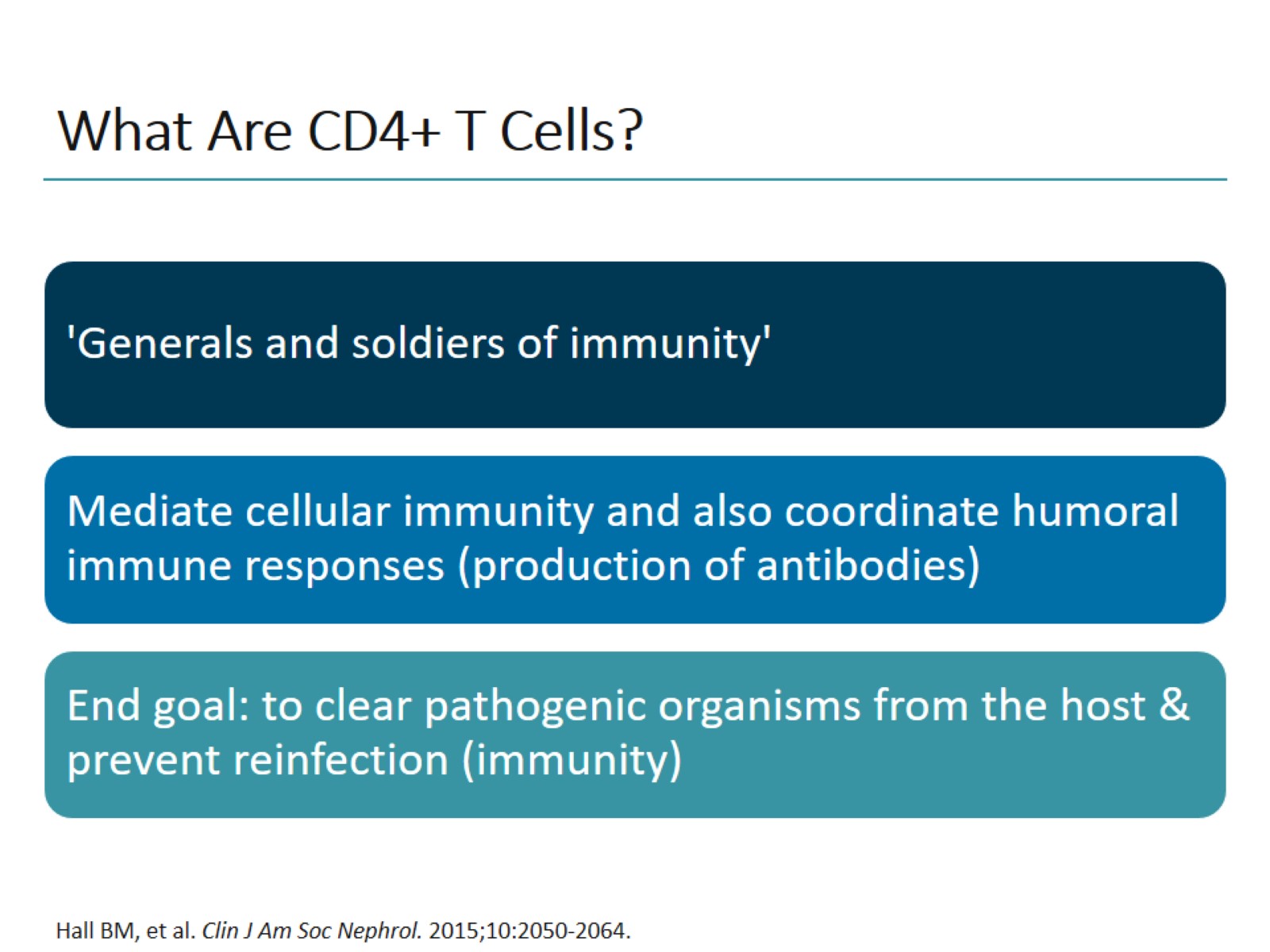 What Are CD4+ T Cells?
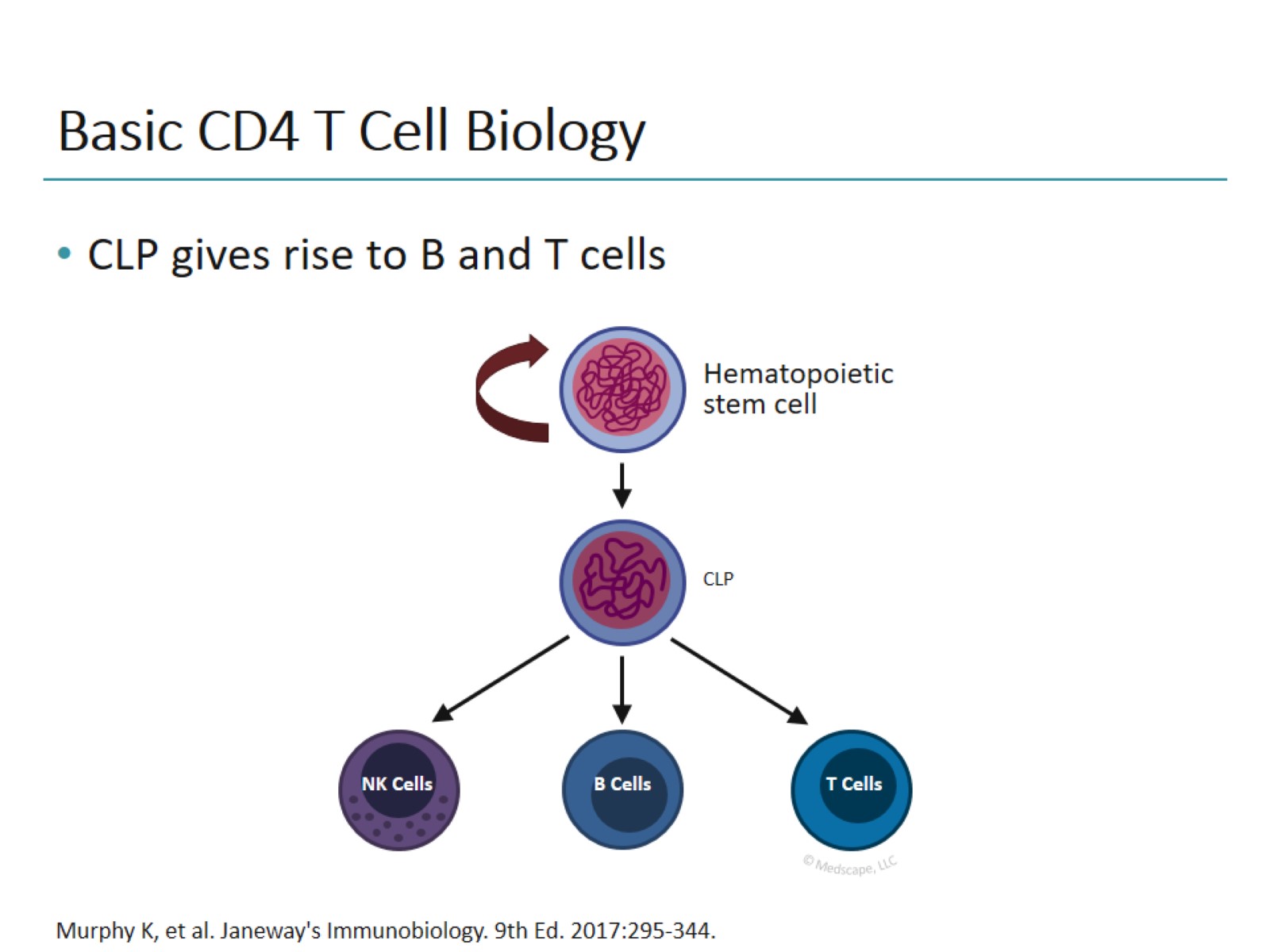 Basic CD4 T Cell Biology
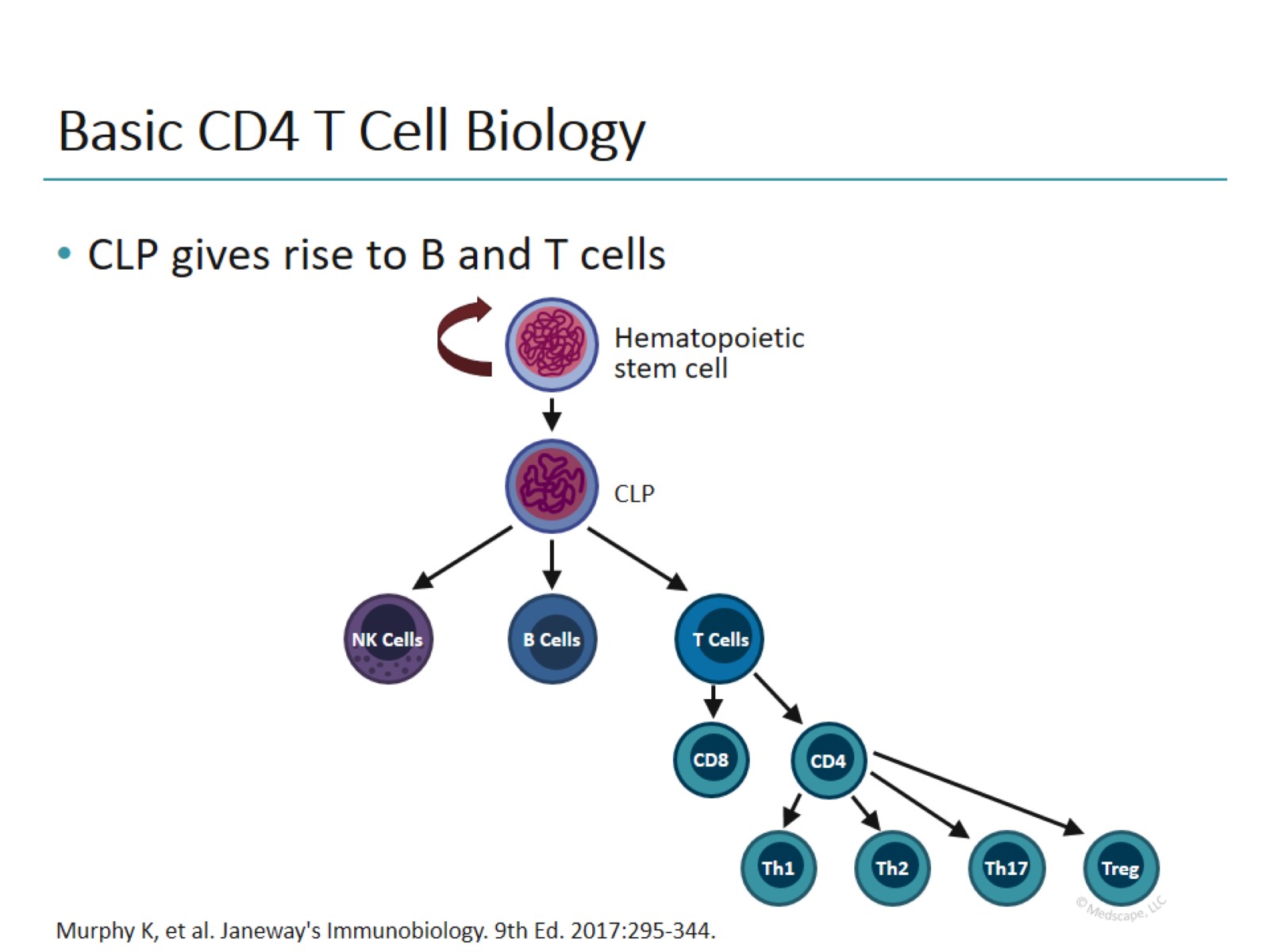 Basic CD4 T Cell Biology
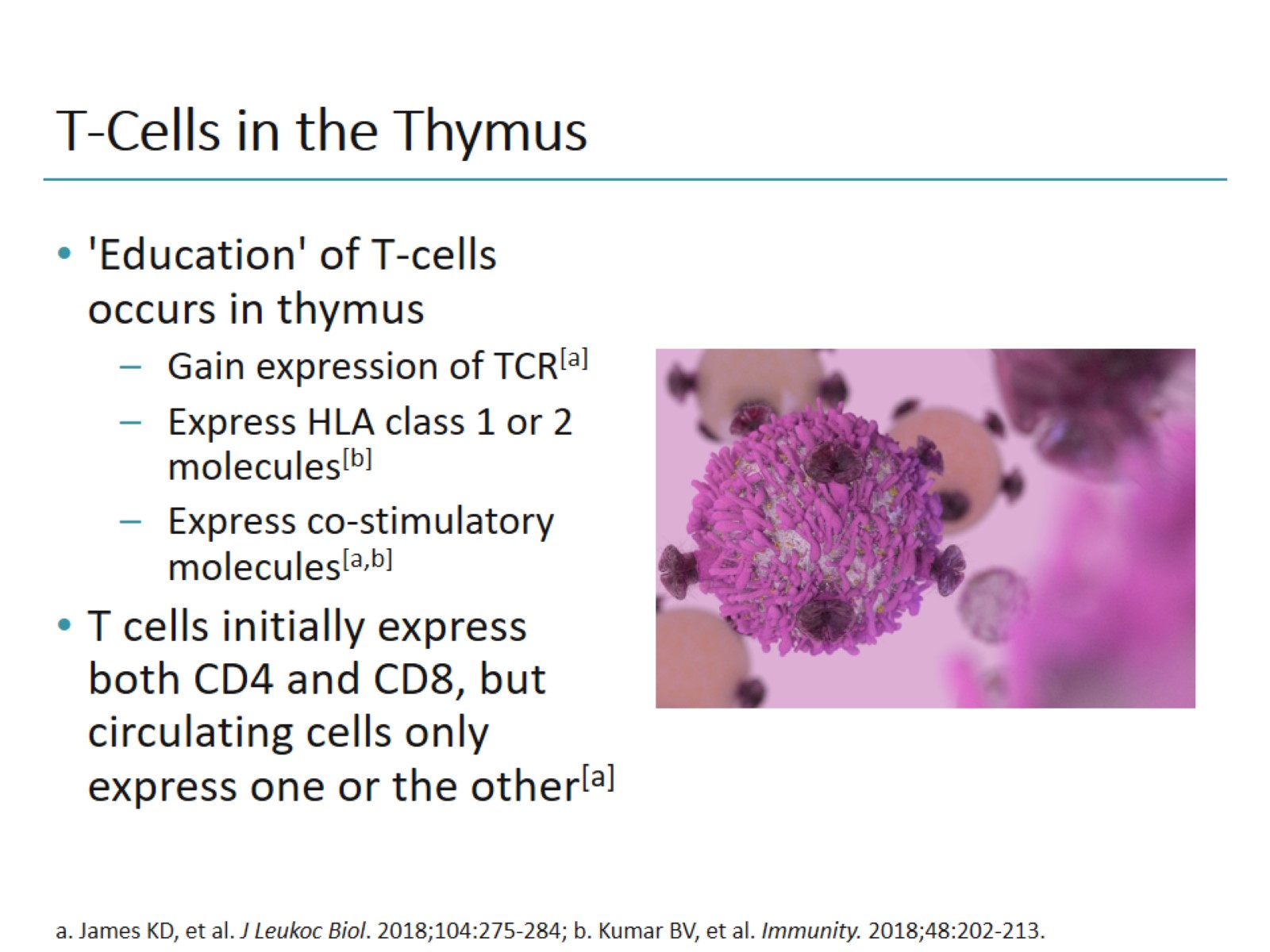 T-Cells in the Thymus
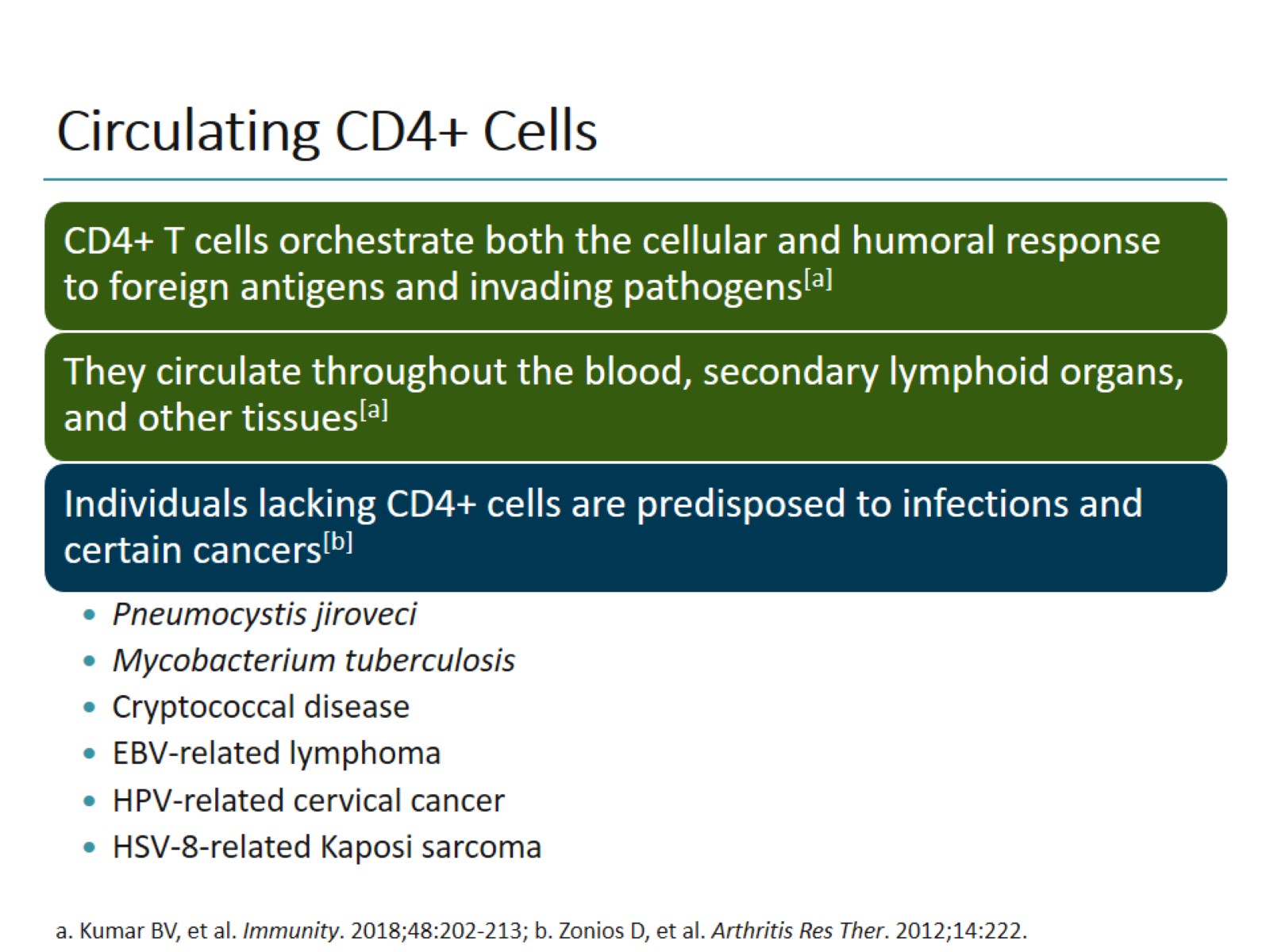 Circulating CD4+ Cells
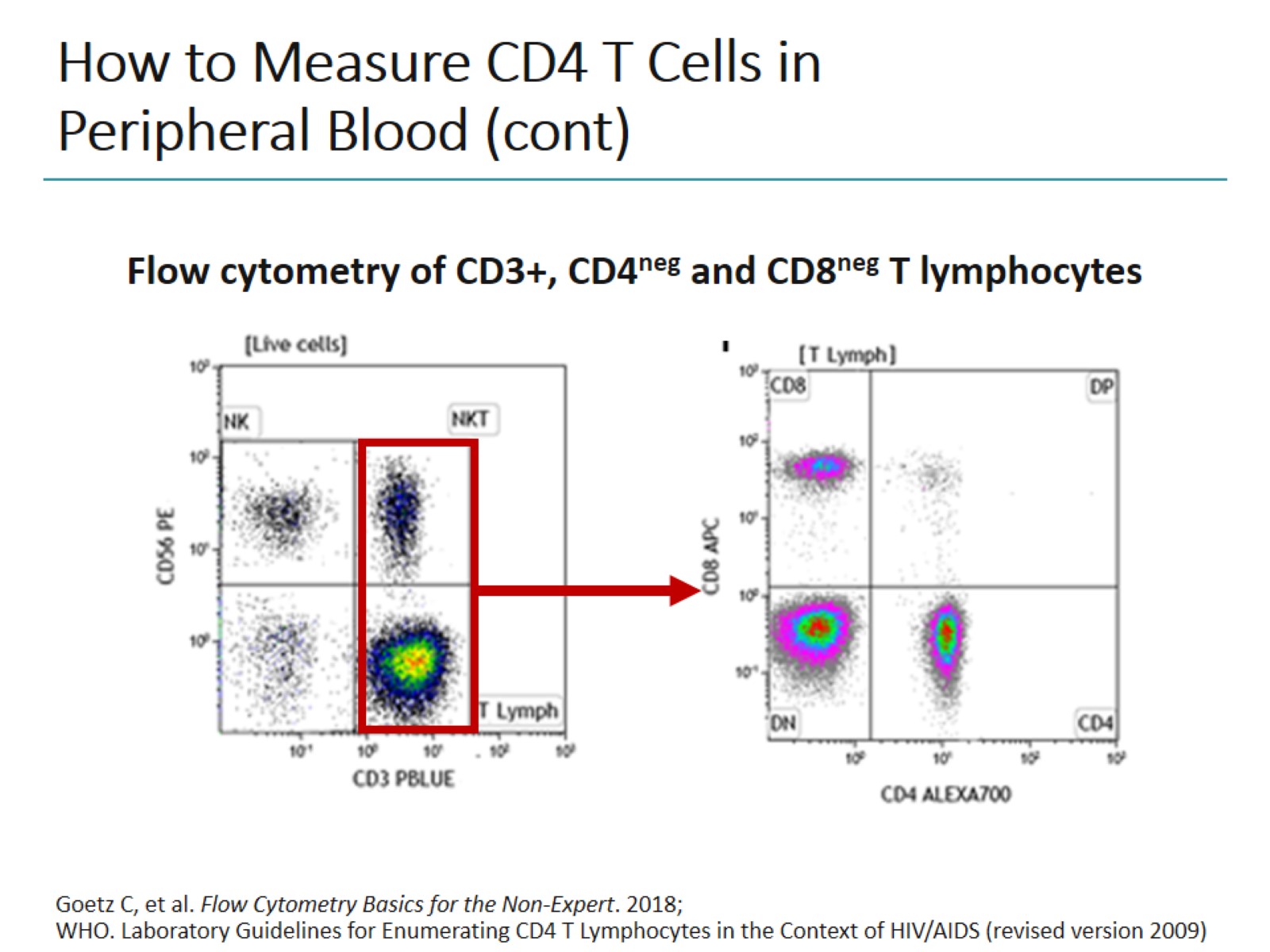 How to Measure CD4 T Cells in Peripheral Blood (cont)
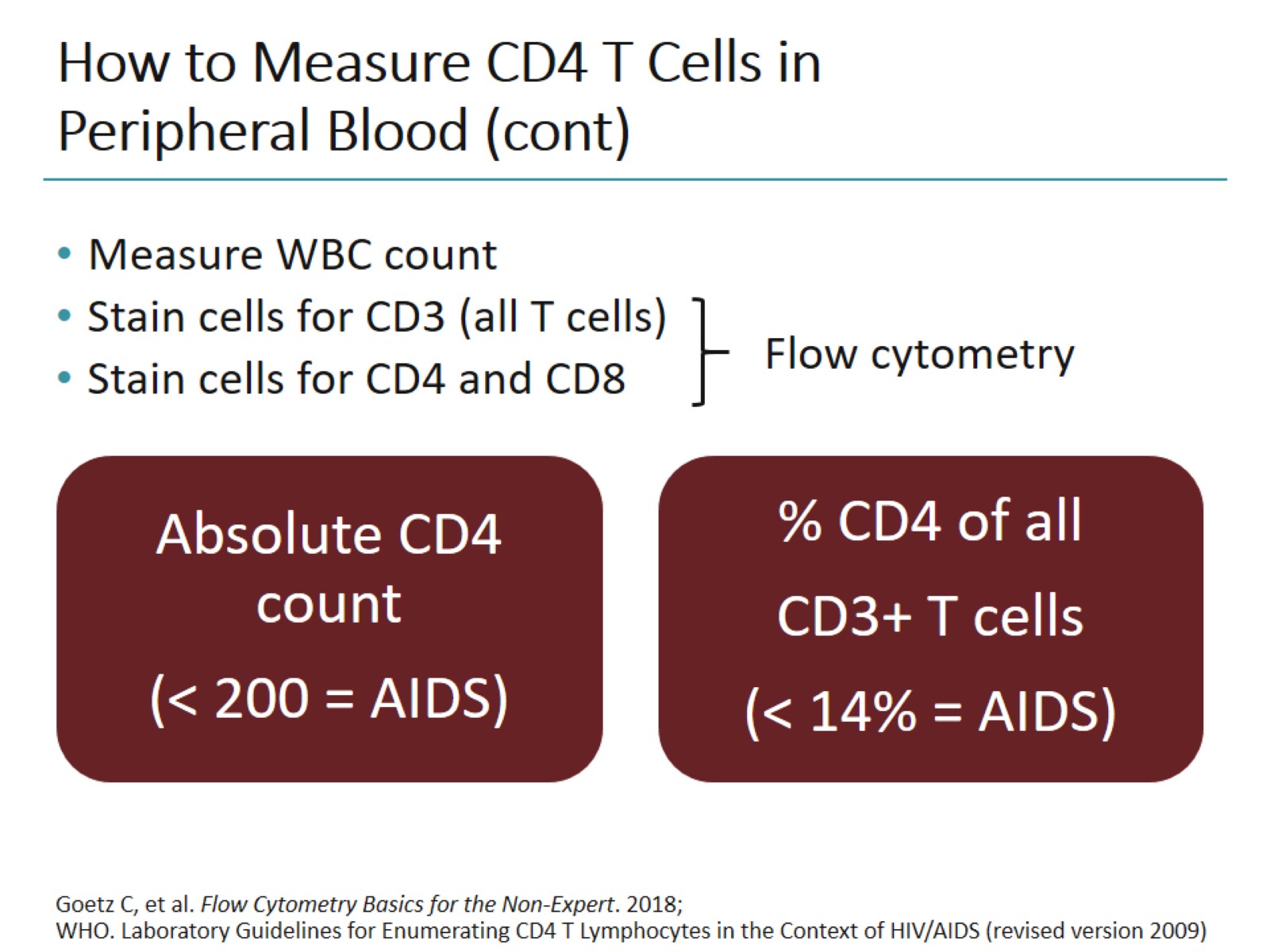 How to Measure CD4 T Cells in Peripheral Blood (cont)
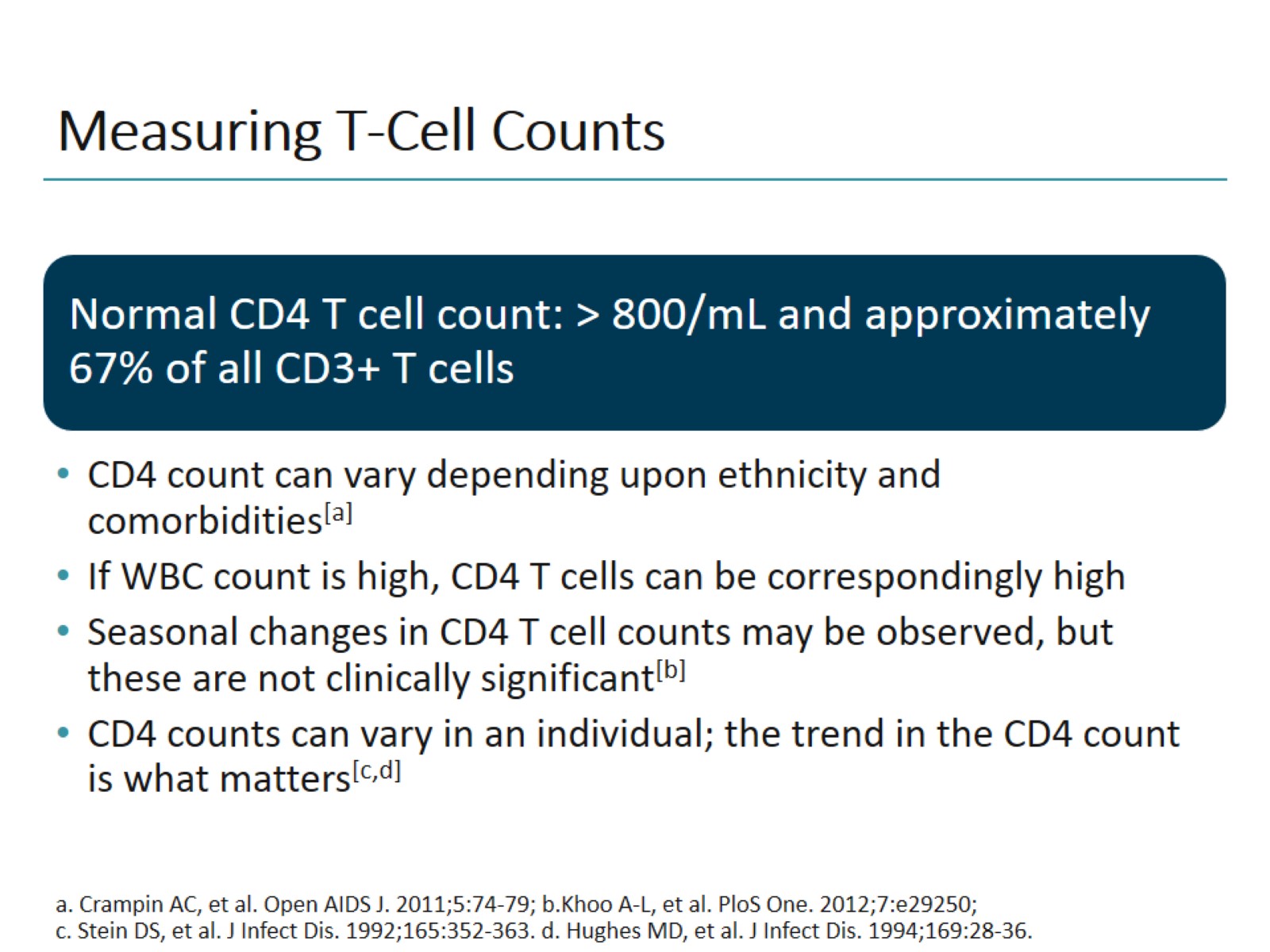 Measuring T-Cell Counts
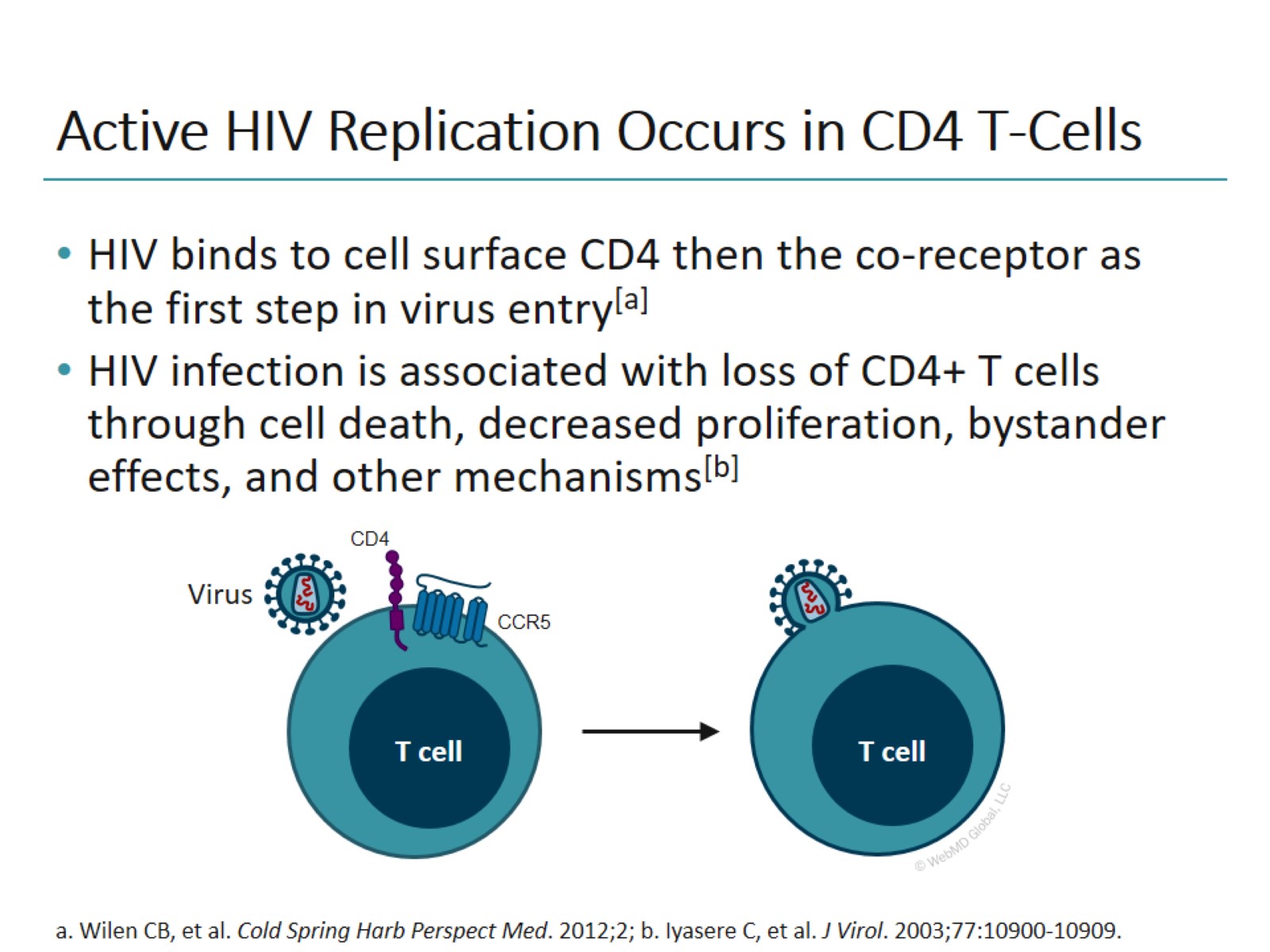 Active HIV Replication Occurs in CD4 T-Cells
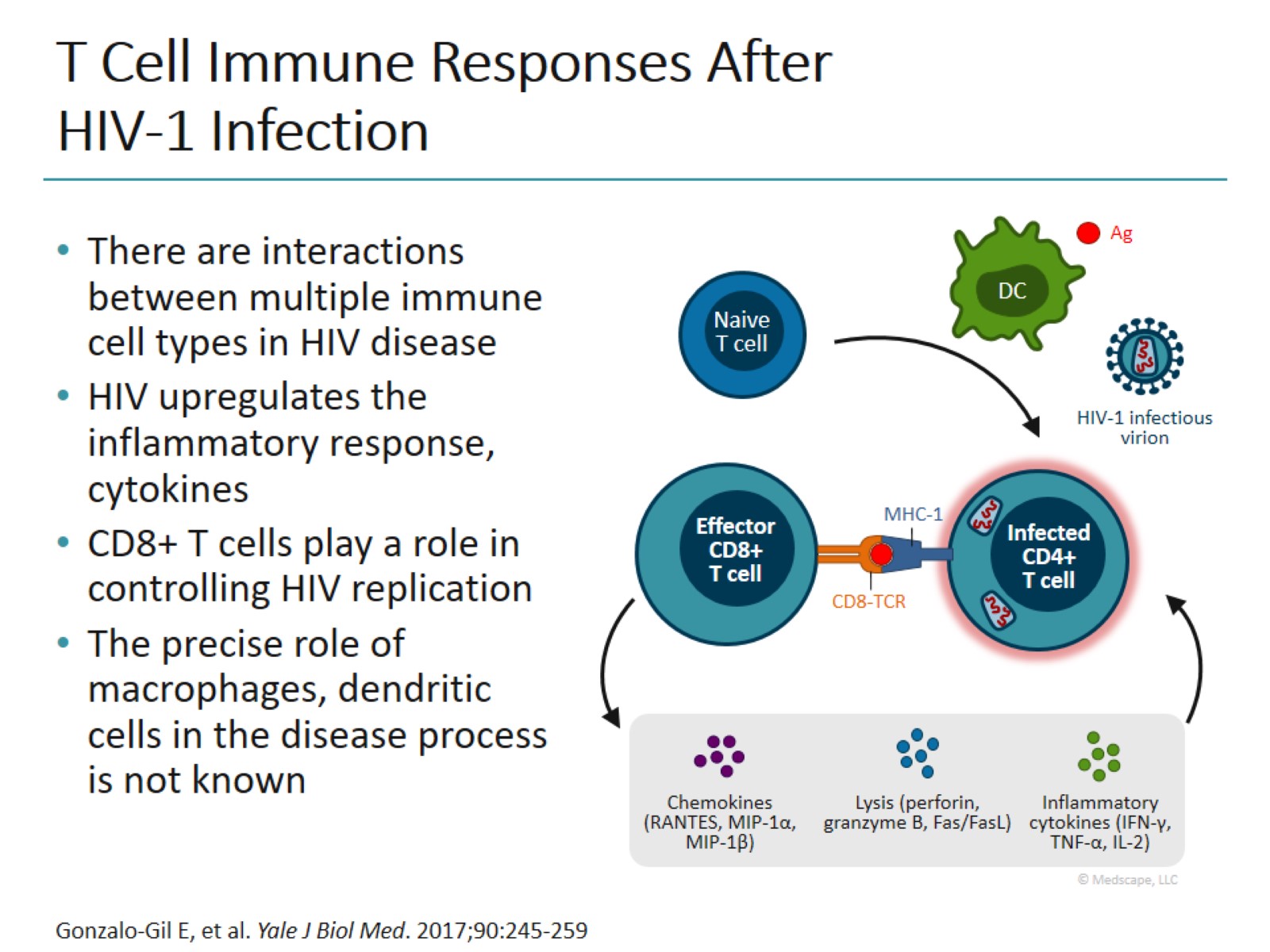 T Cell Immune Responses After HIV-1 Infection
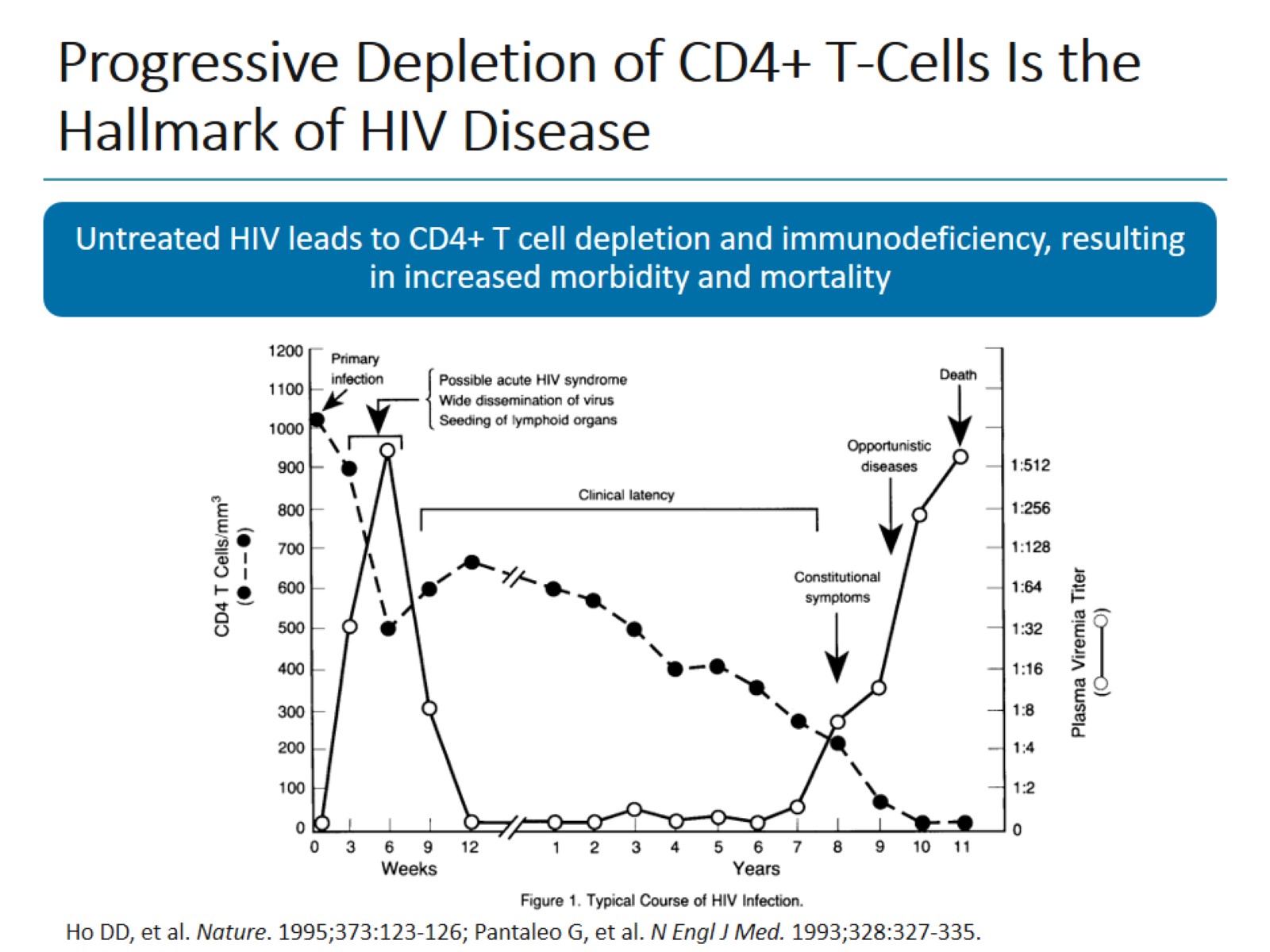 Progressive Depletion of CD4+ T-Cells Is the Hallmark of HIV Disease
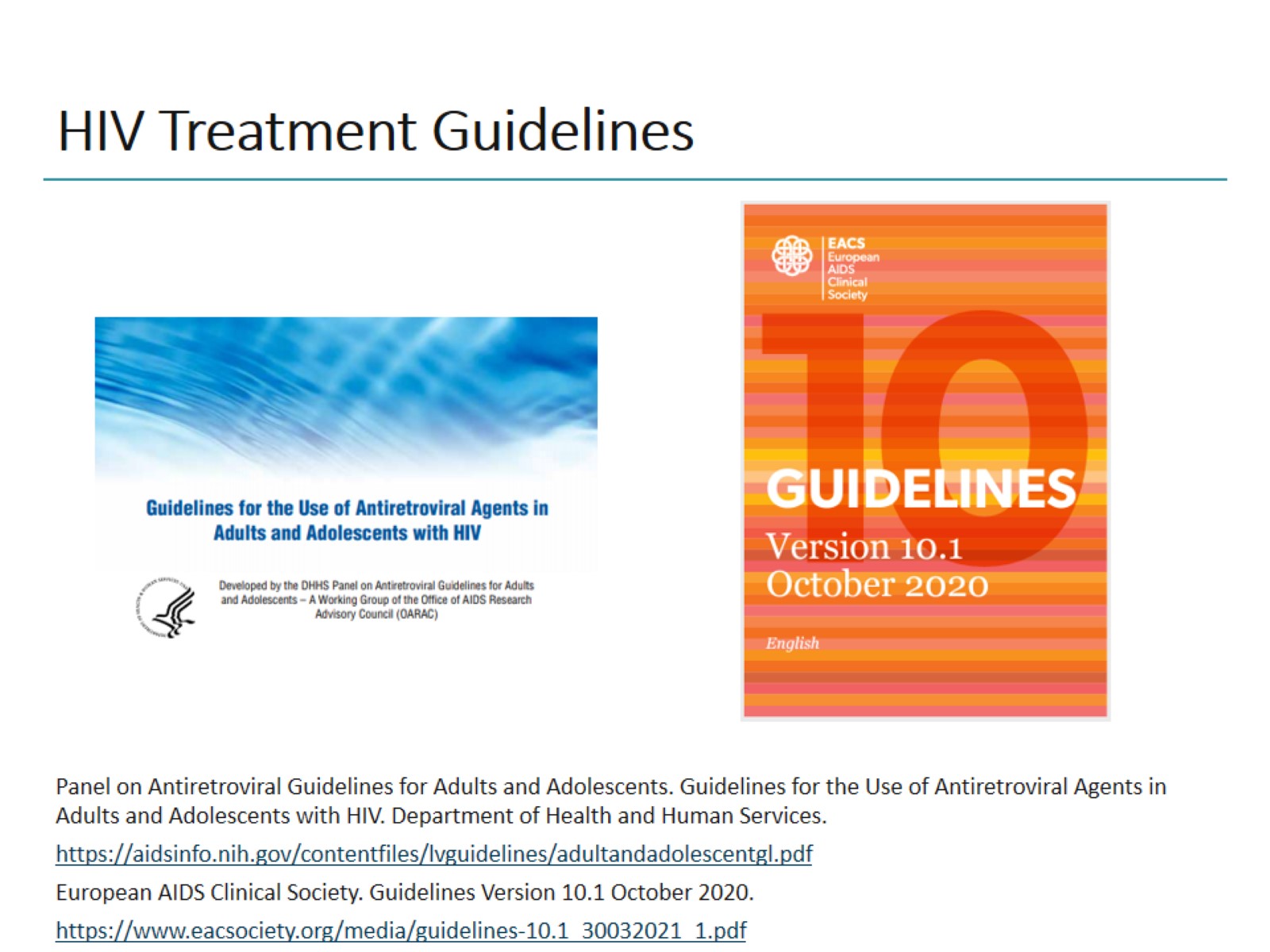 HIV Treatment Guidelines
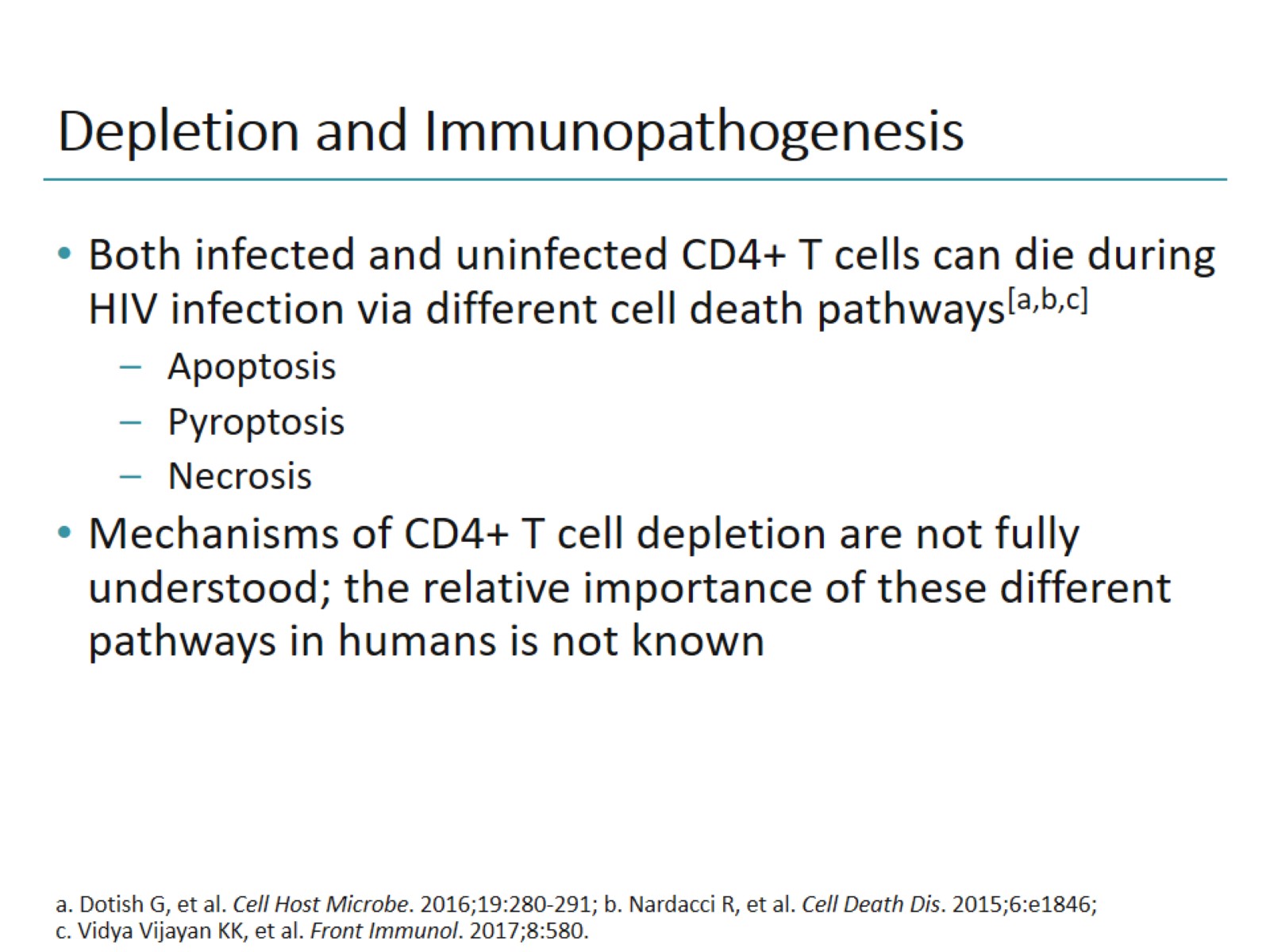 Depletion and Immunopathogenesis
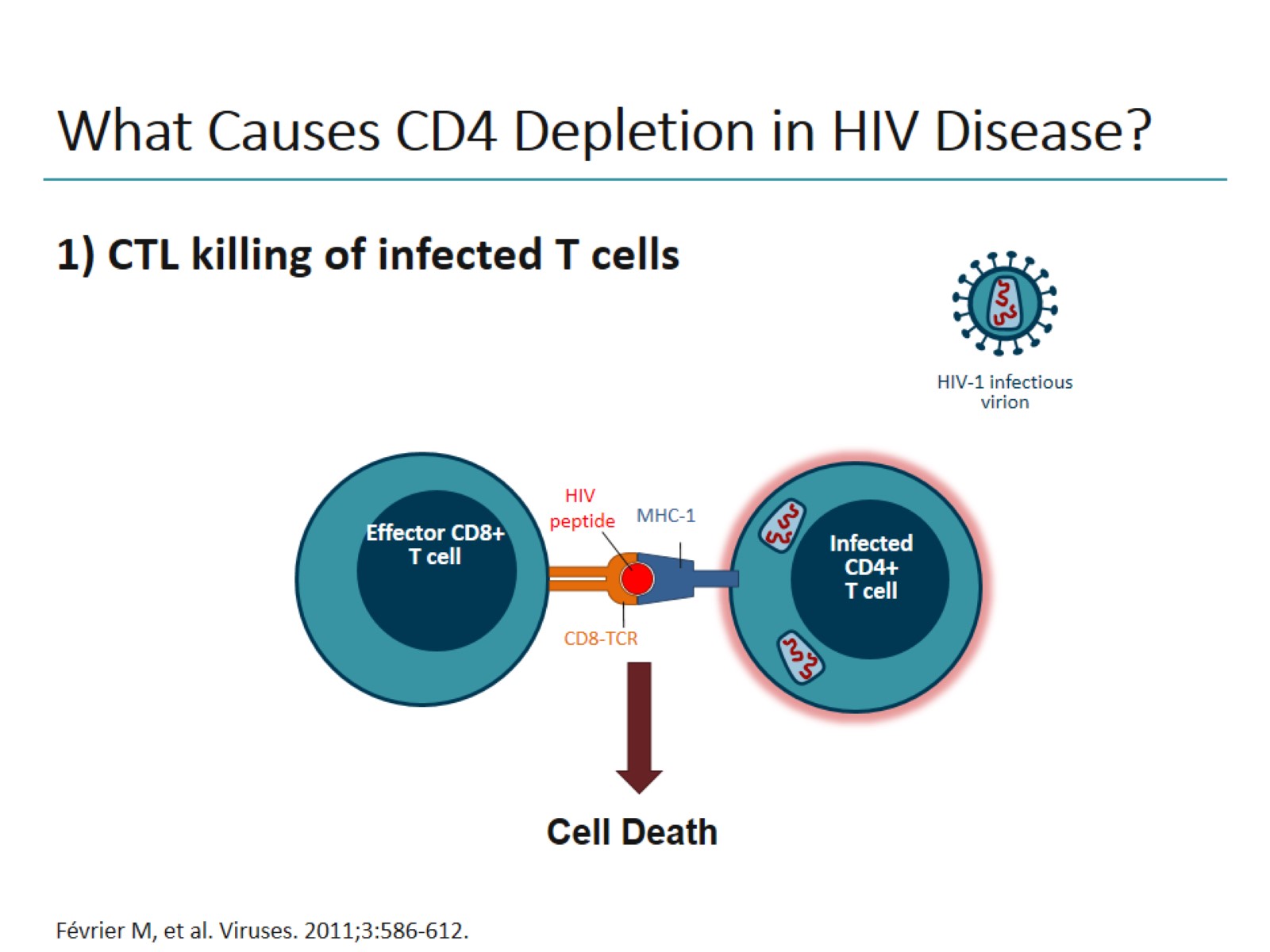 What Causes CD4 Depletion in HIV Disease?
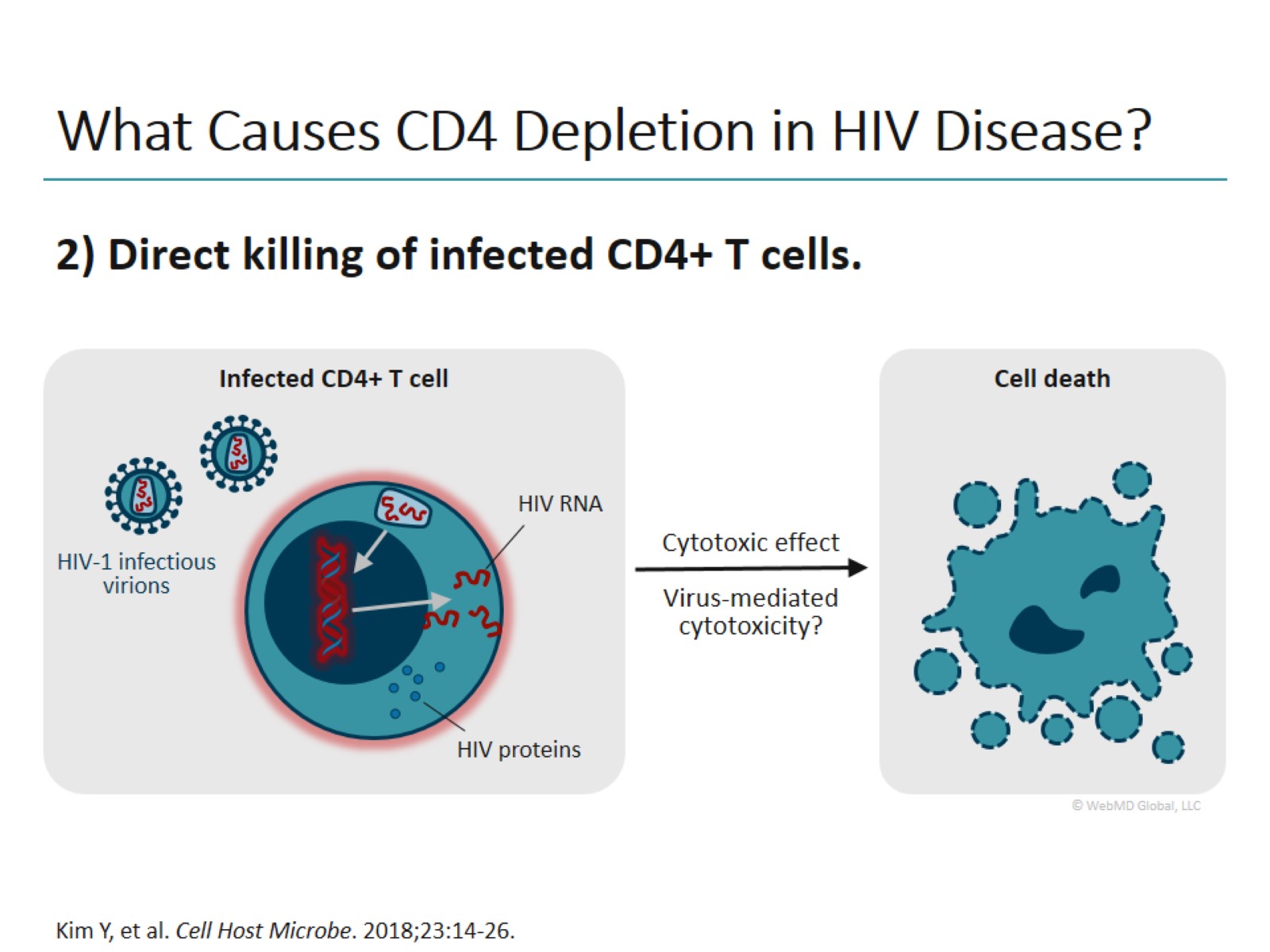 What Causes CD4 Depletion in HIV Disease?
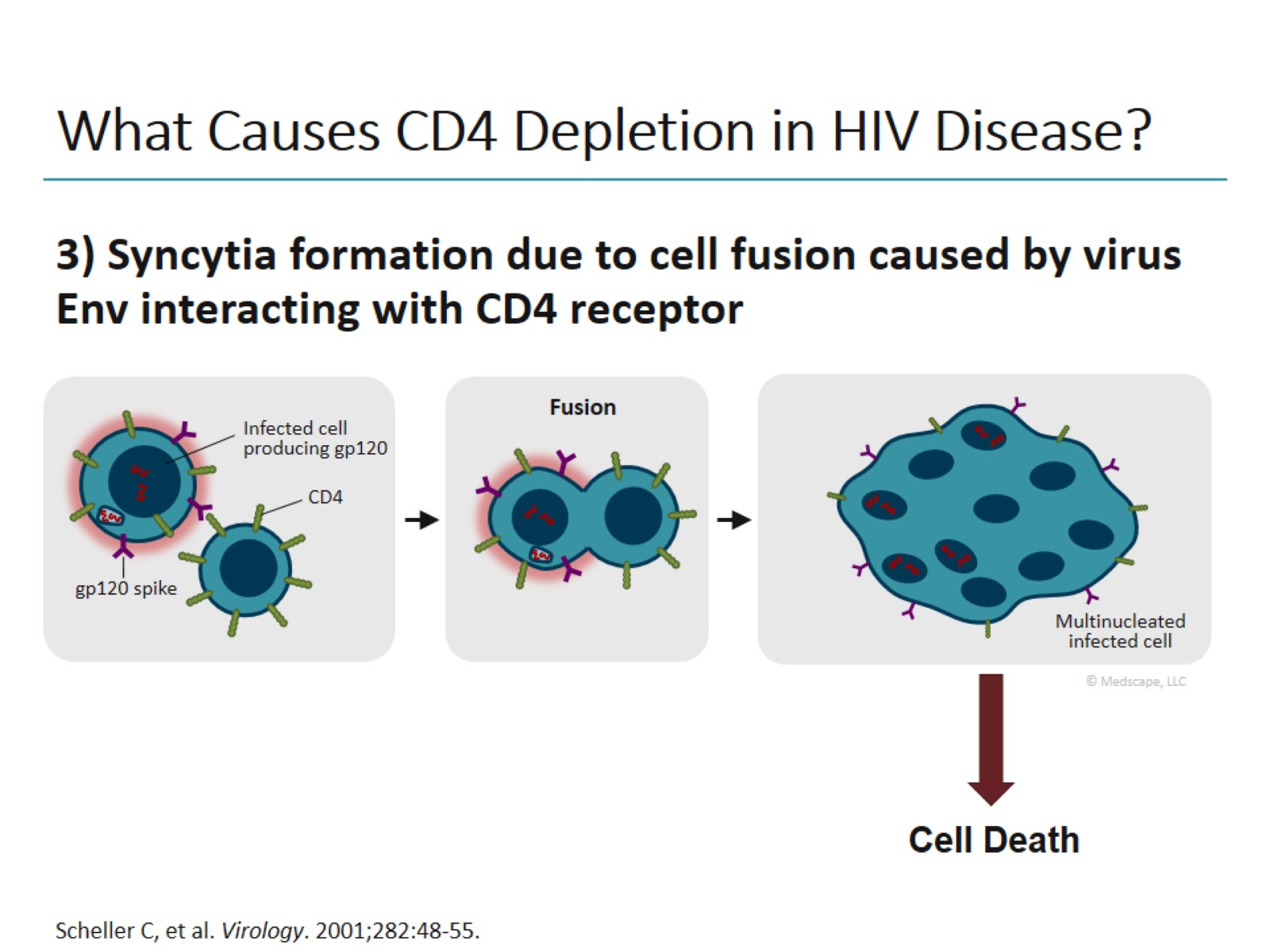 What Causes CD4 Depletion in HIV Disease?
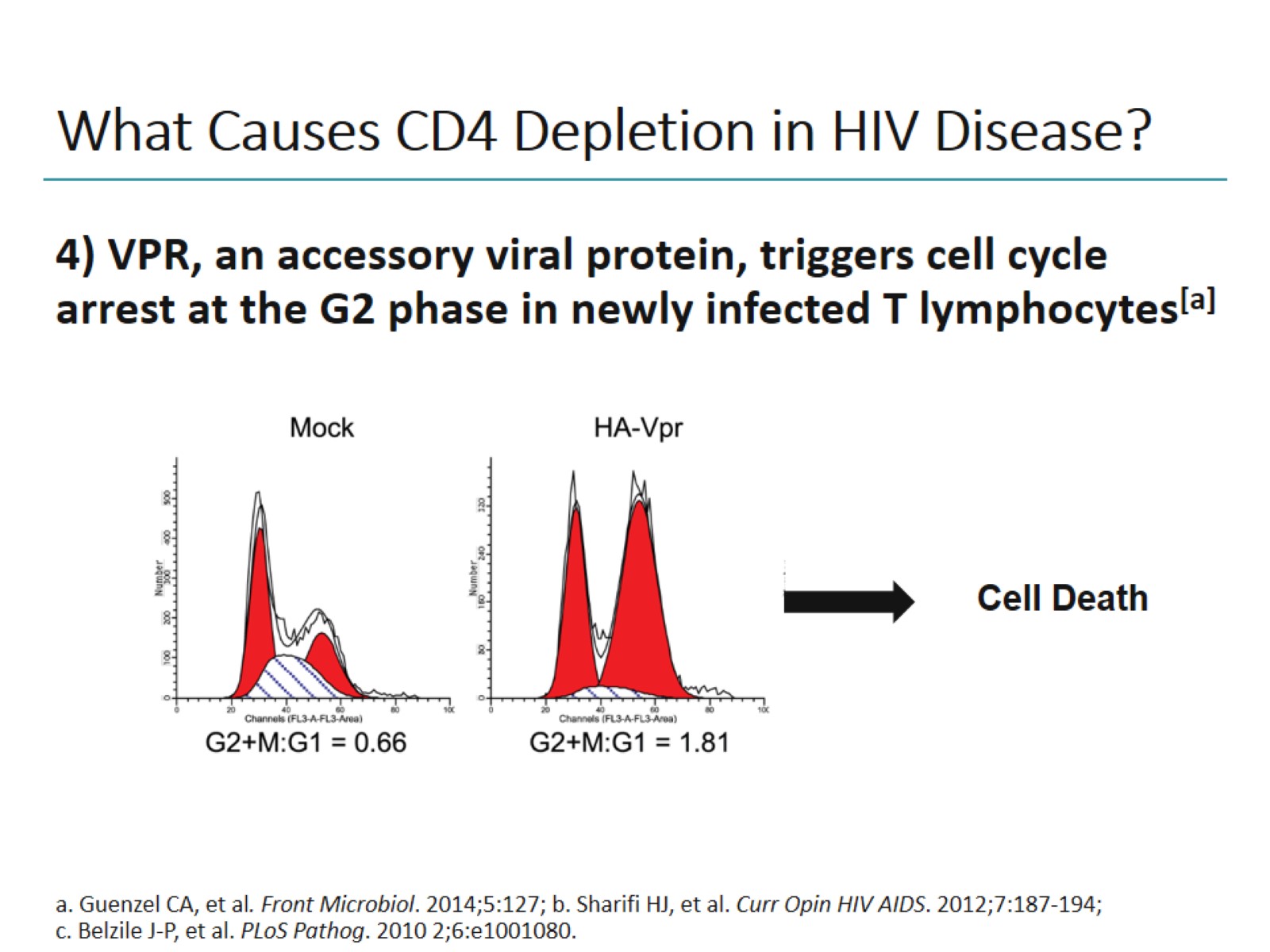 What Causes CD4 Depletion in HIV Disease?
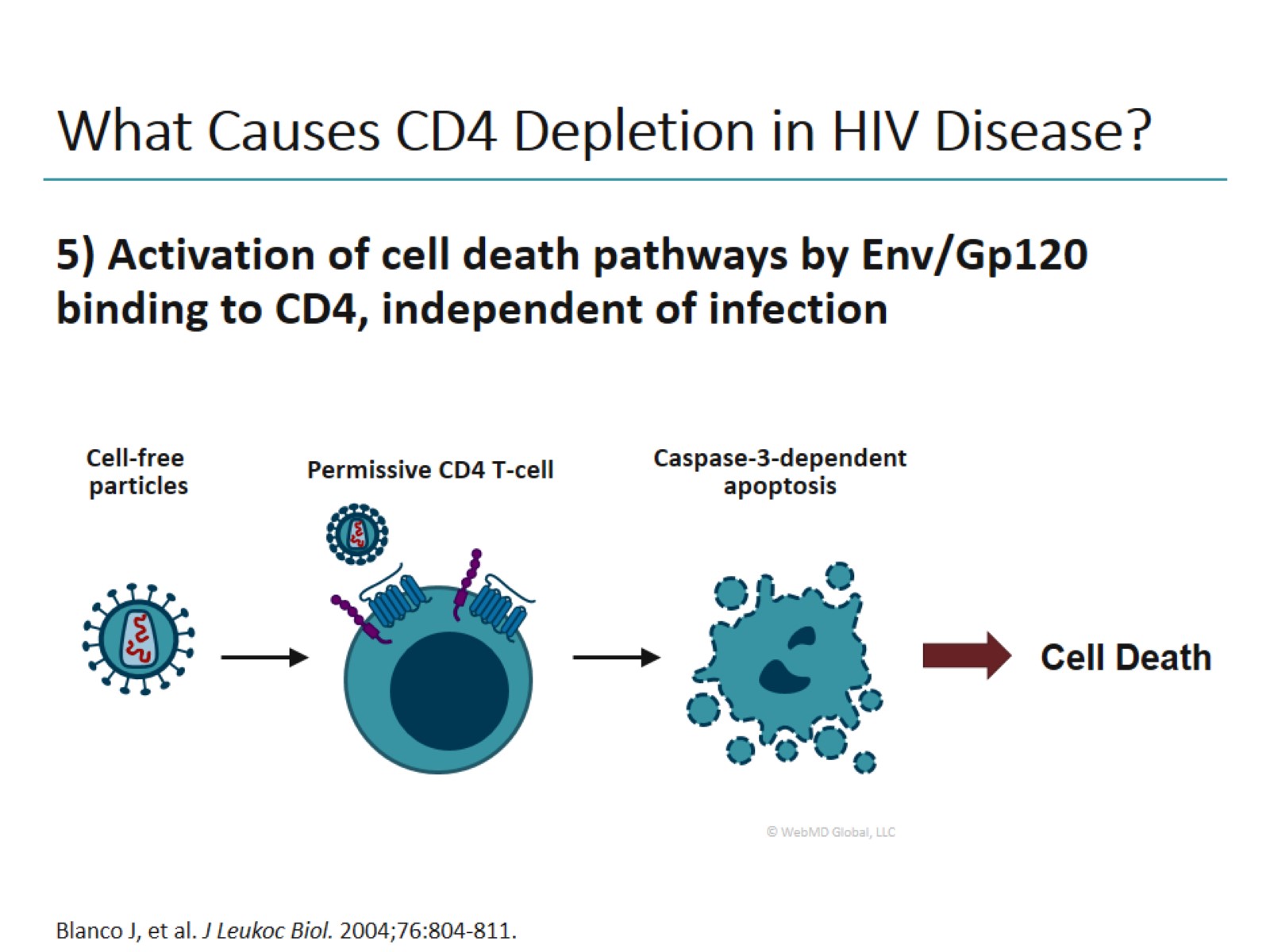 What Causes CD4 Depletion in HIV Disease?
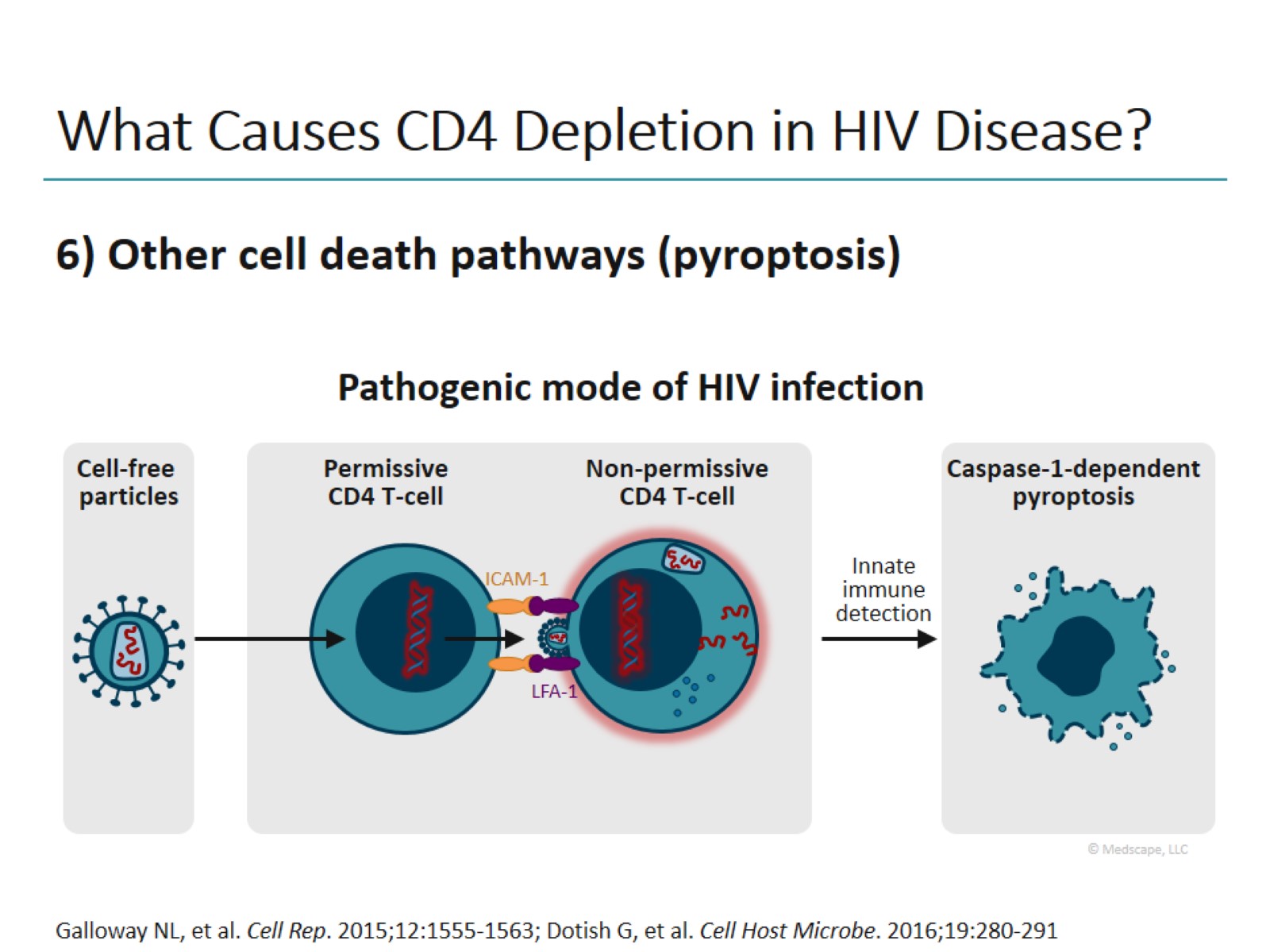 What Causes CD4 Depletion in HIV Disease?
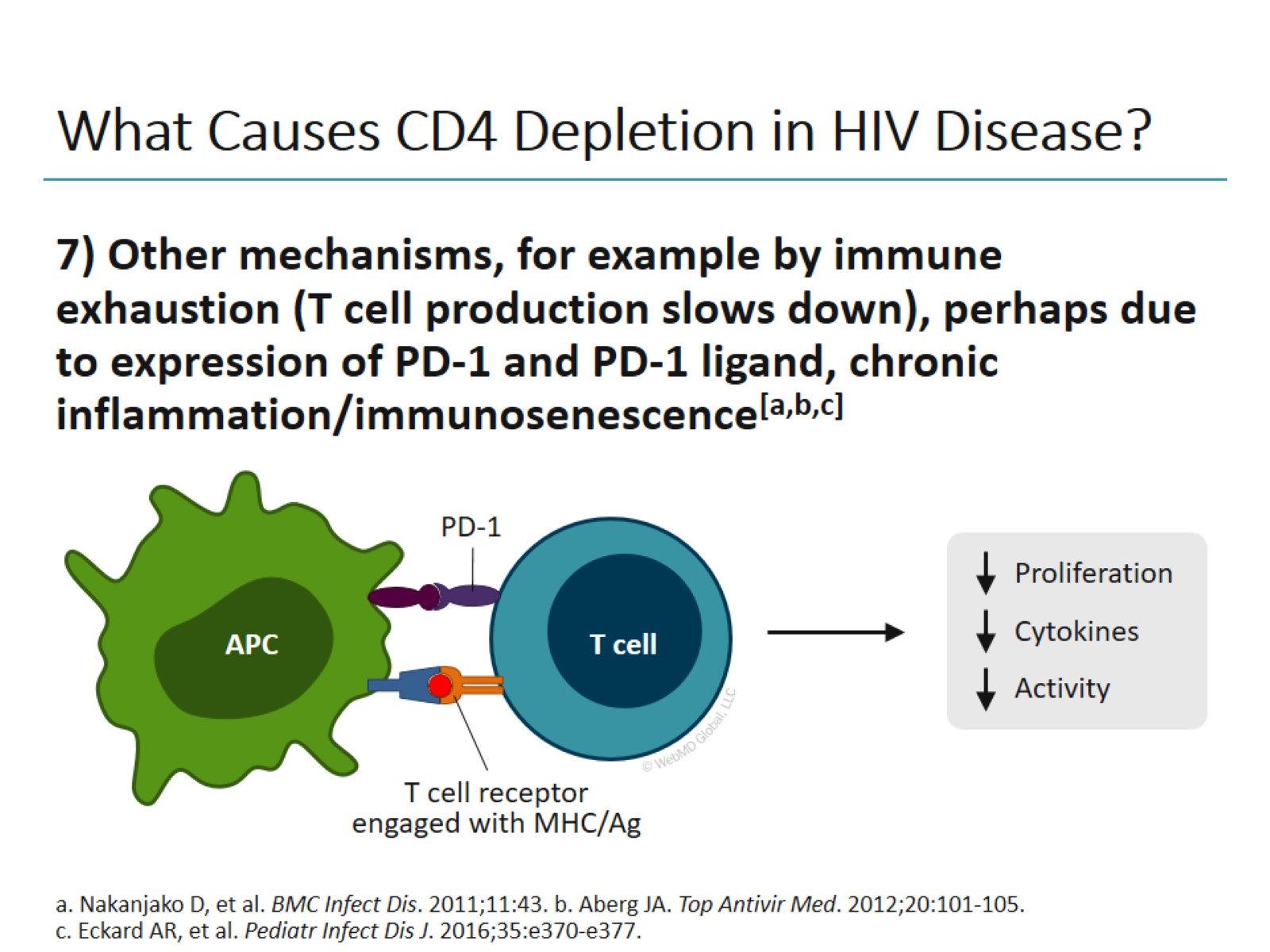 What Causes CD4 Depletion in HIV Disease?
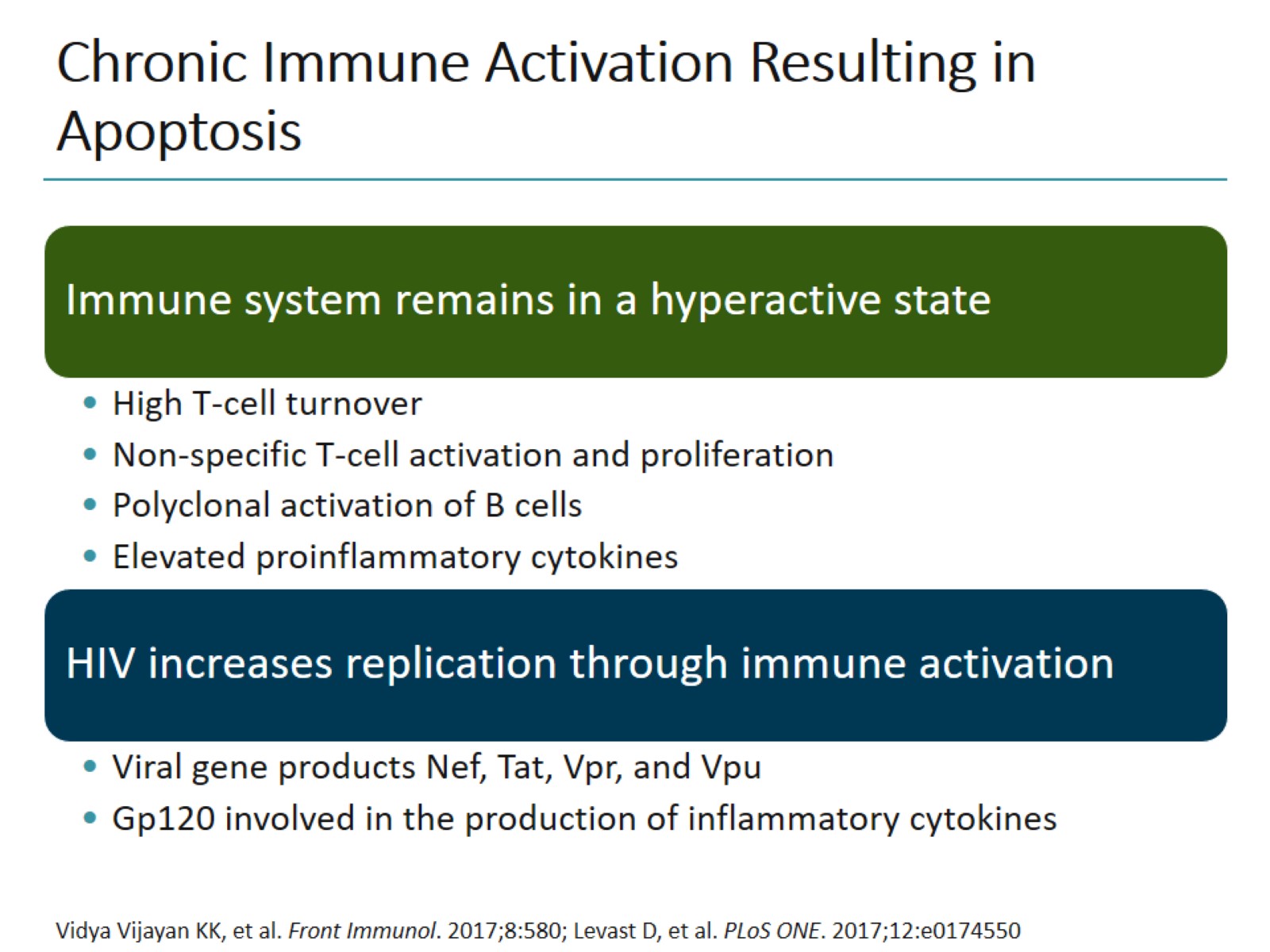 Chronic Immune Activation Resulting in Apoptosis
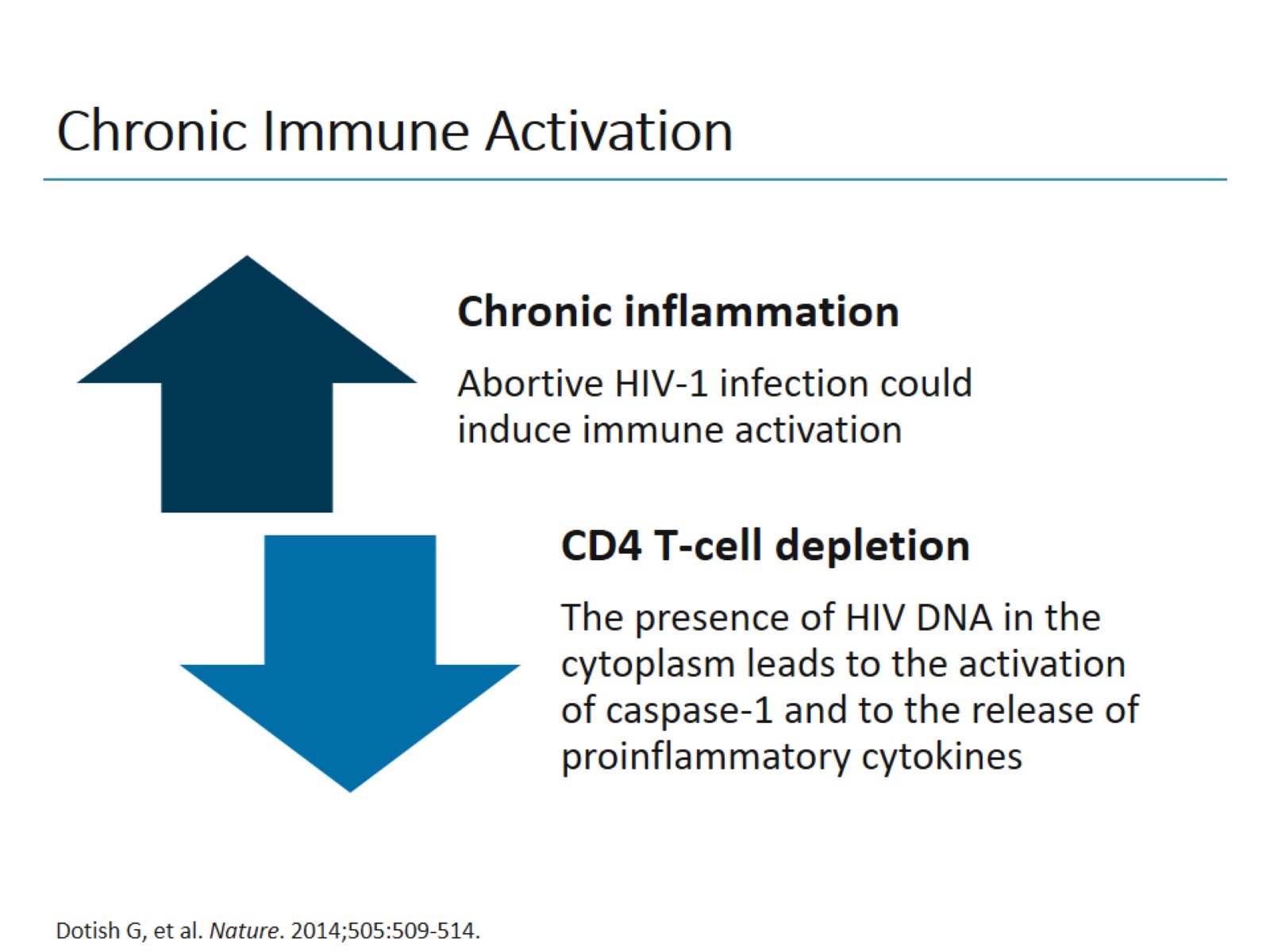 Chronic Immune Activation
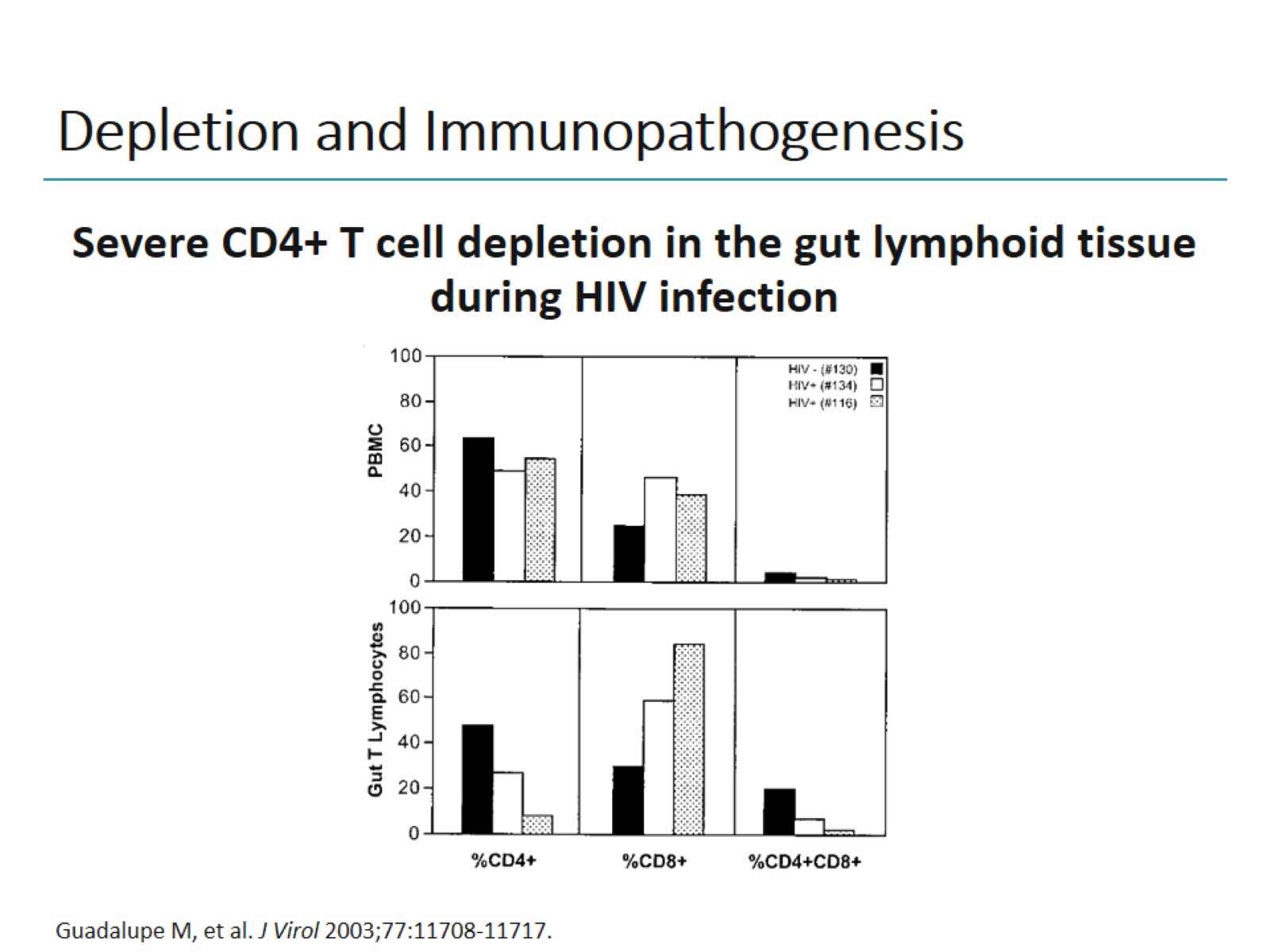 Depletion and Immunopathogenesis
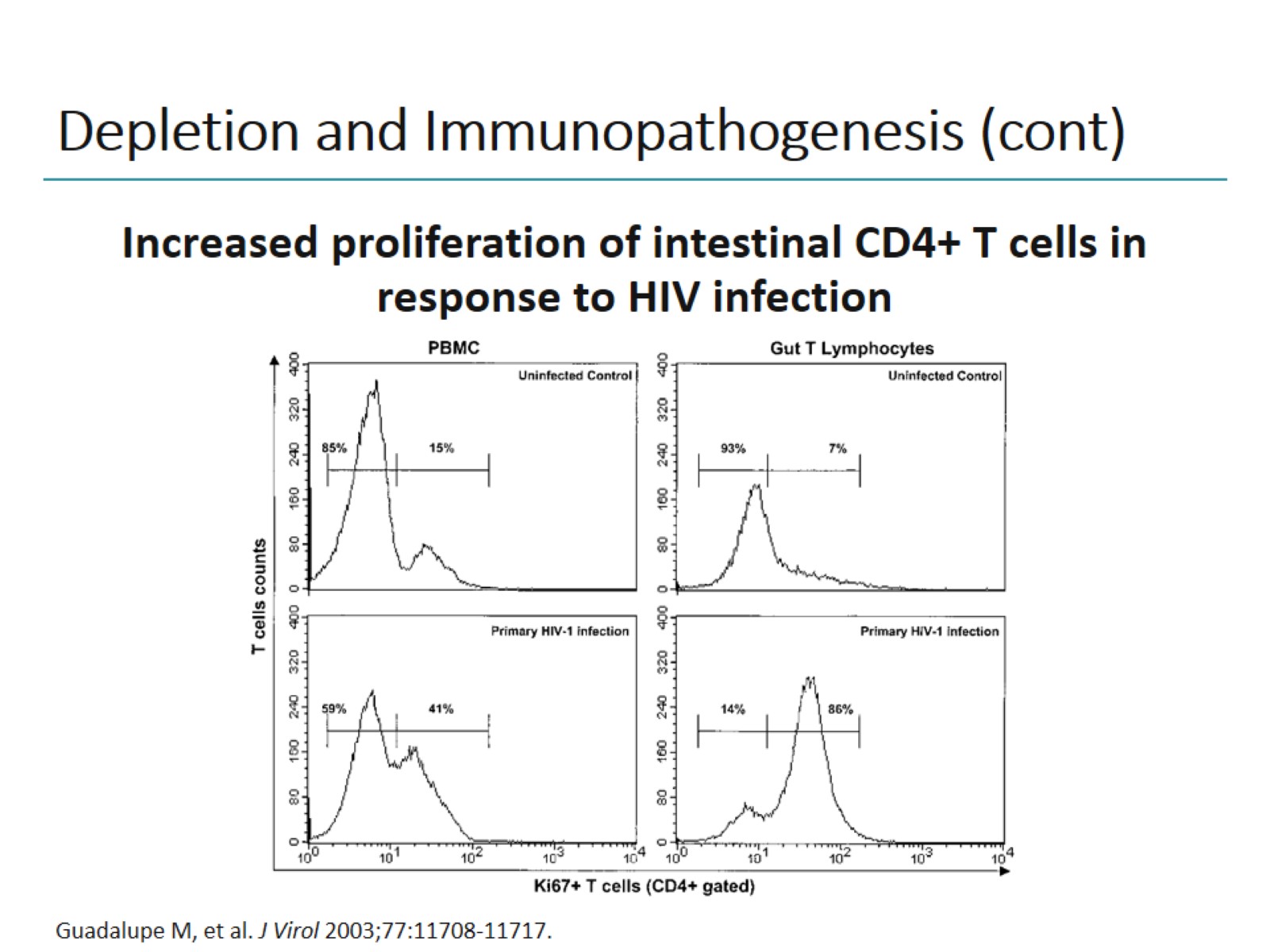 Depletion and Immunopathogenesis (cont)
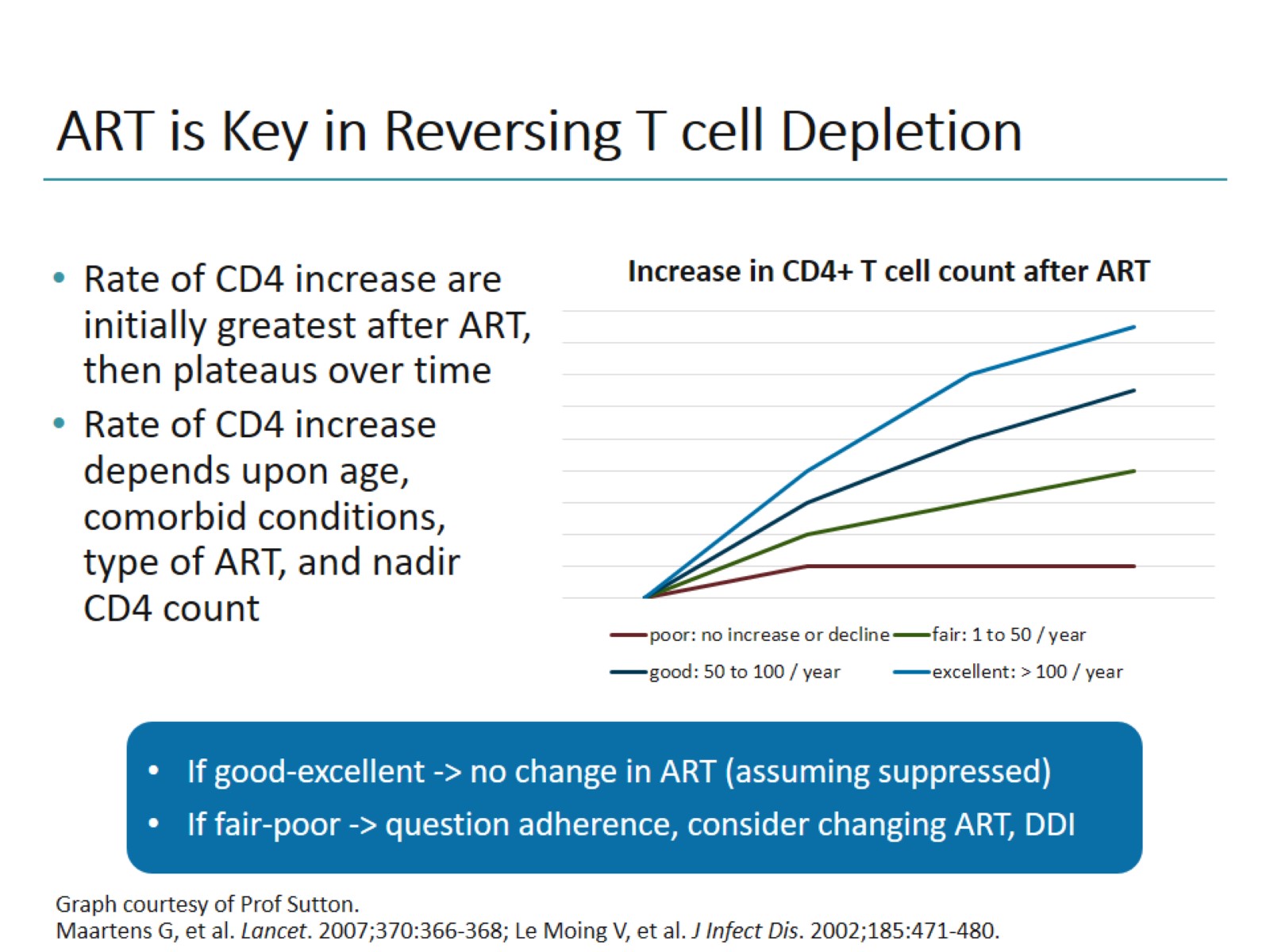 ART is Key in Reversing T cell Depletion
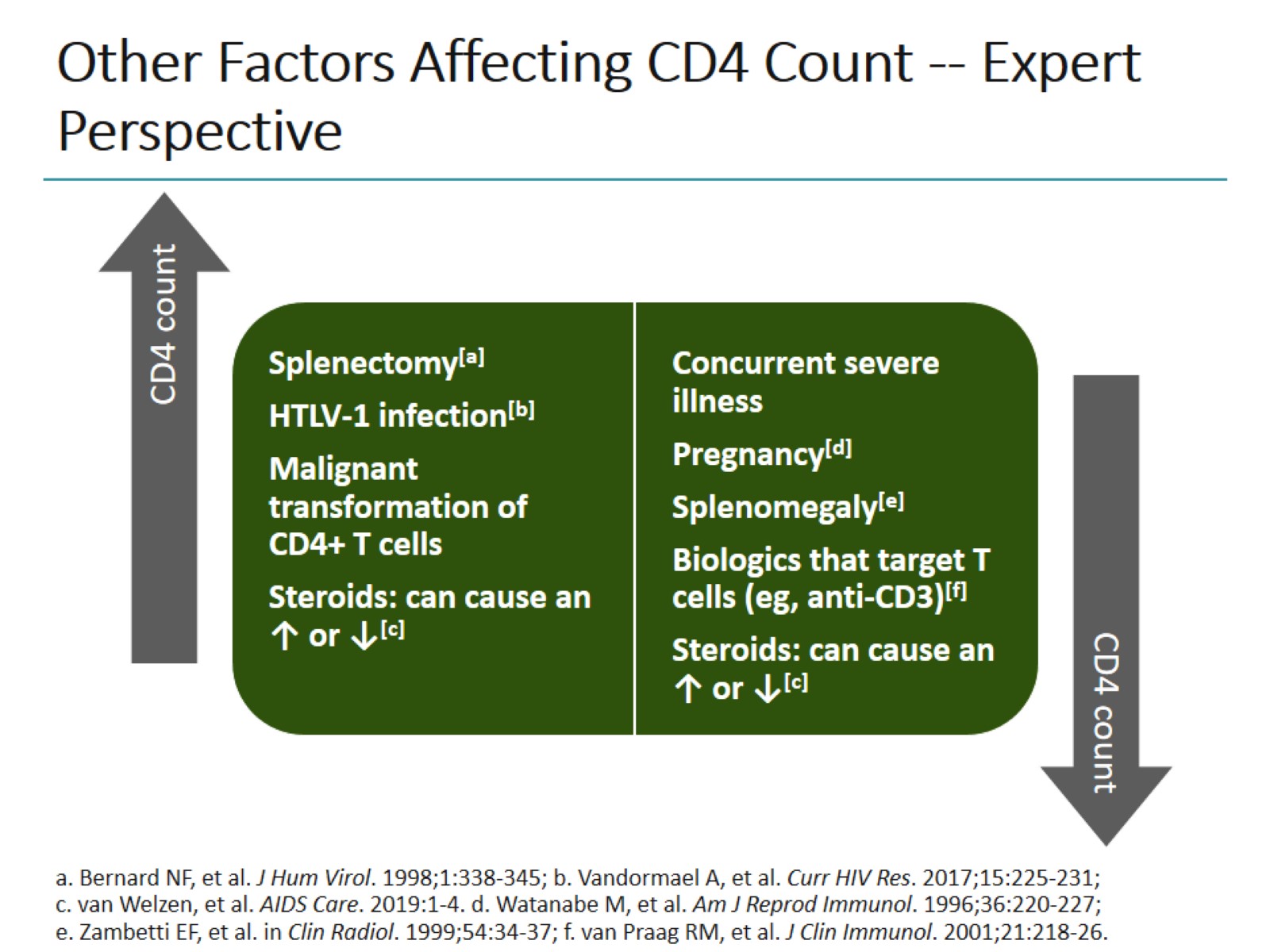 Other Factors Affecting CD4 Count -- Expert Perspective
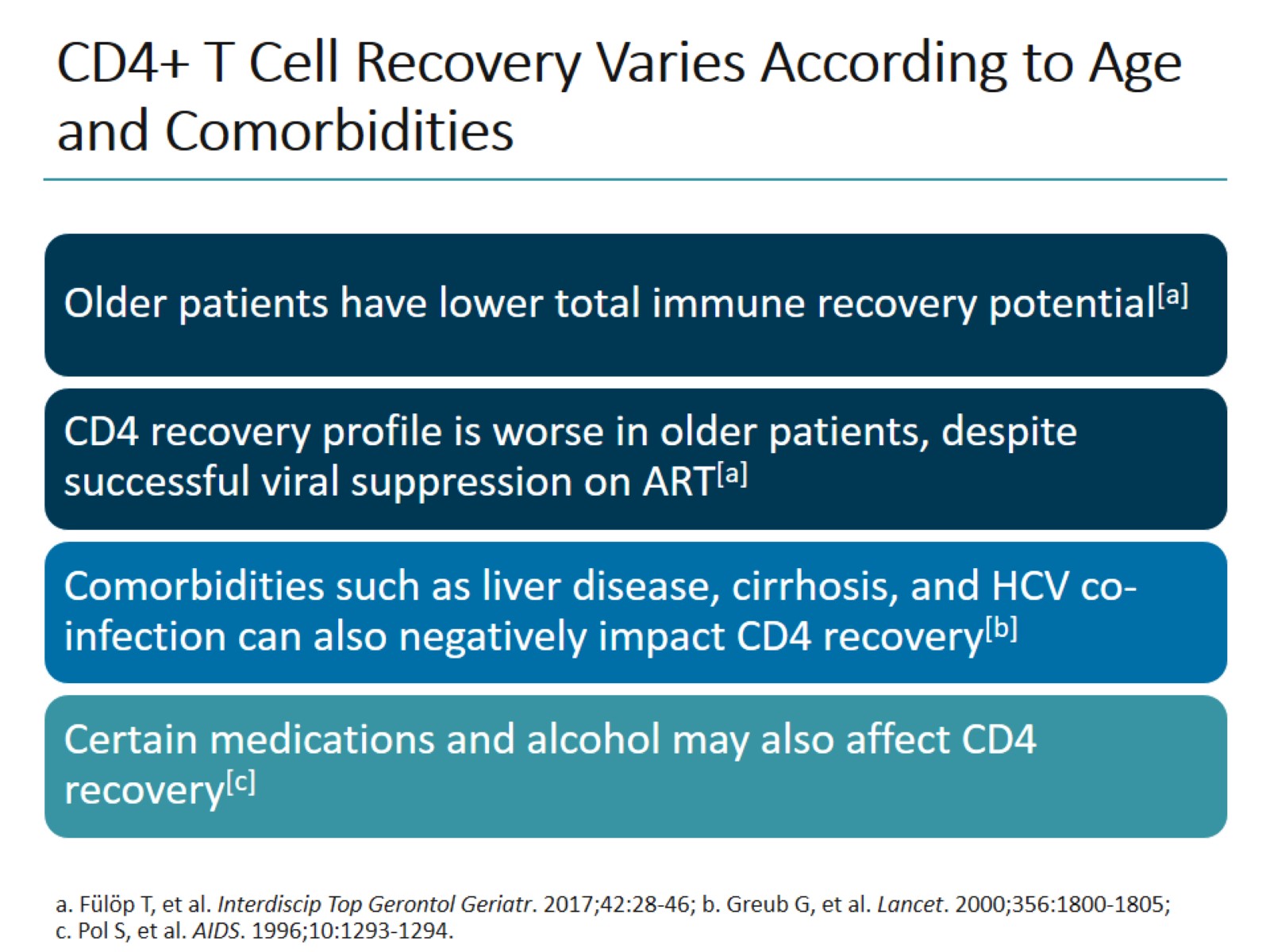 CD4+ T Cell Recovery Varies According to Age and Comorbidities
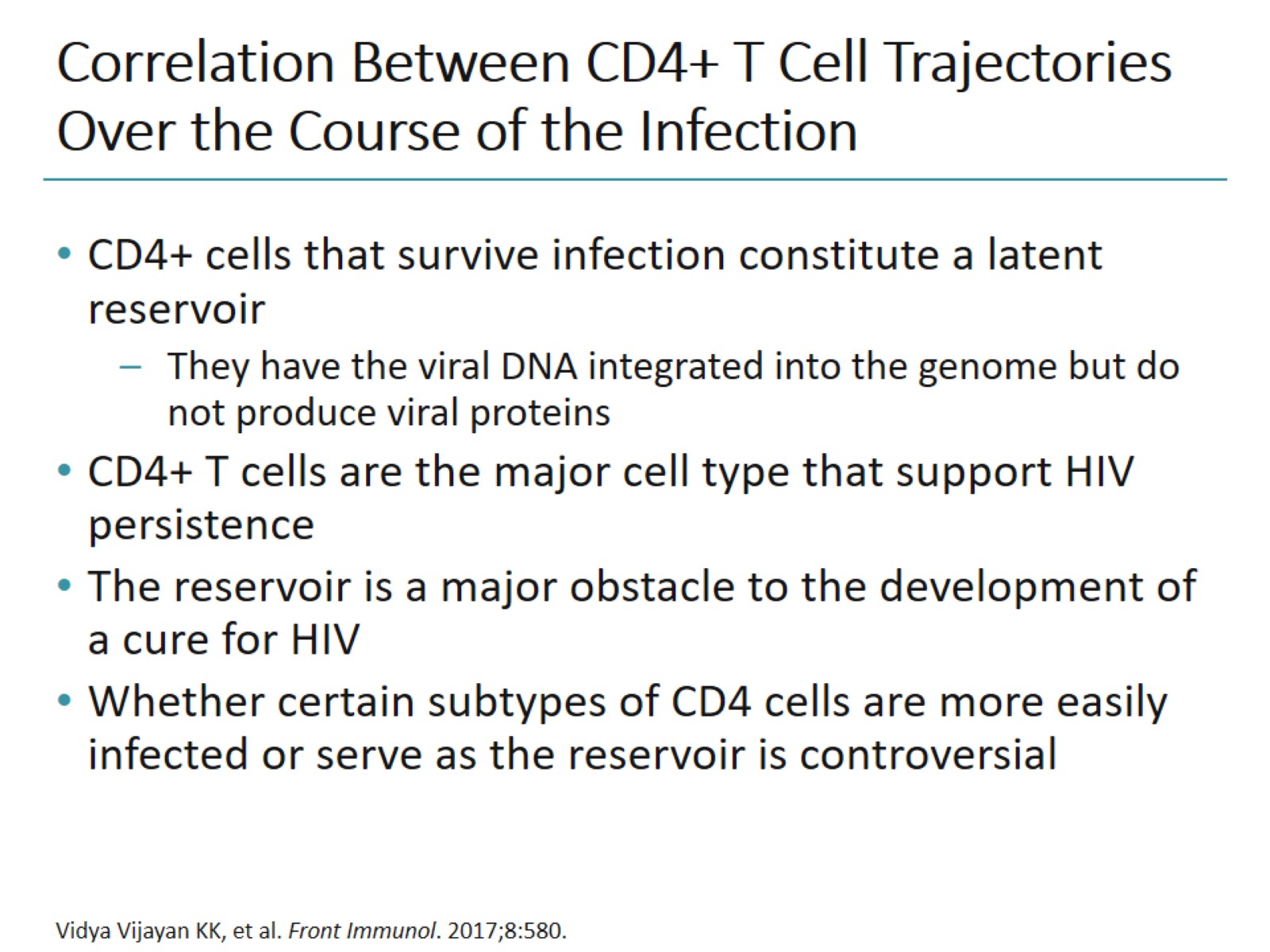 Correlation Between CD4+ T Cell Trajectories Over the Course of the Infection
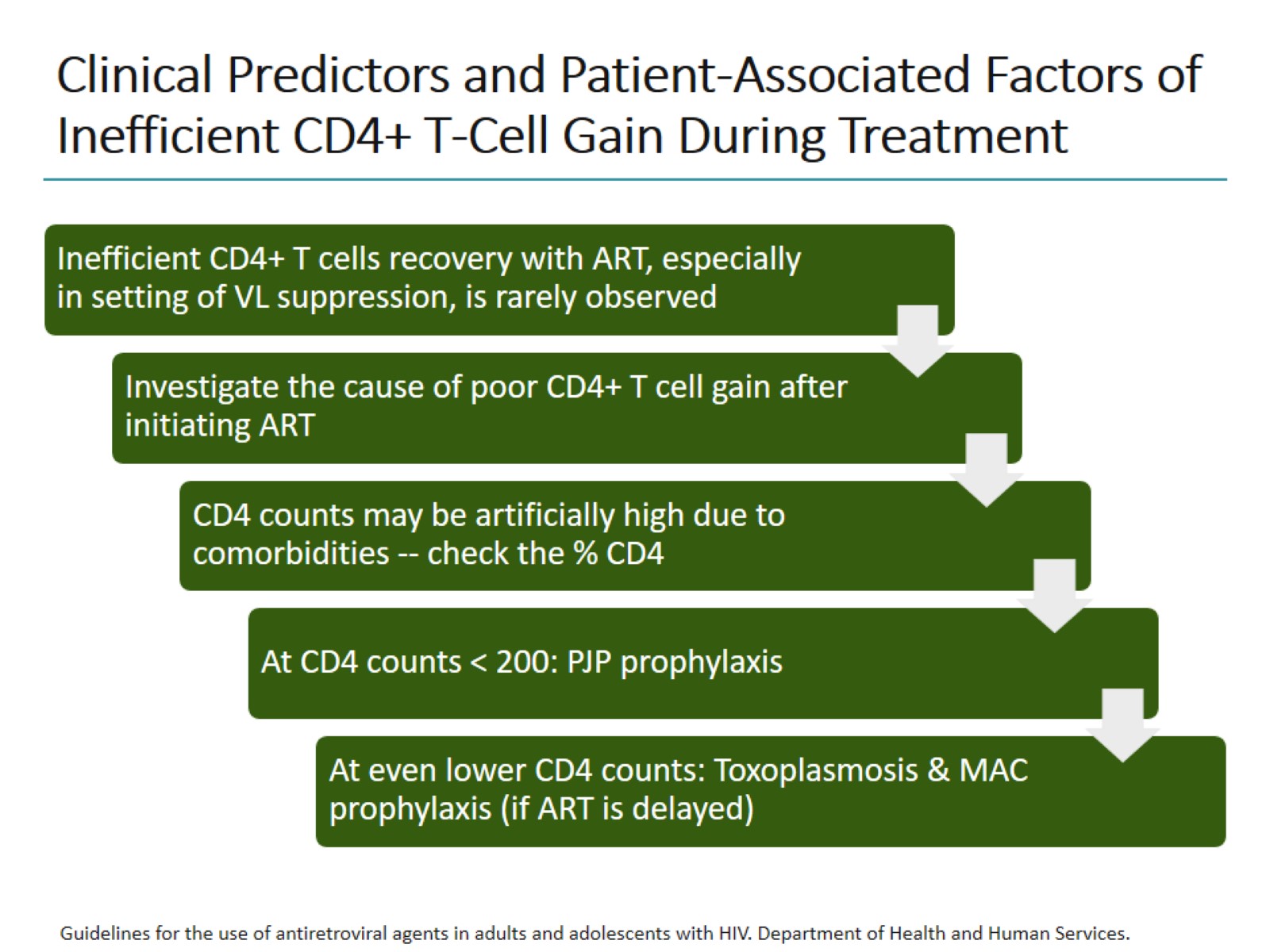 Clinical Predictors and Patient-Associated Factors of Inefficient CD4+ T-Cell Gain During Treatment
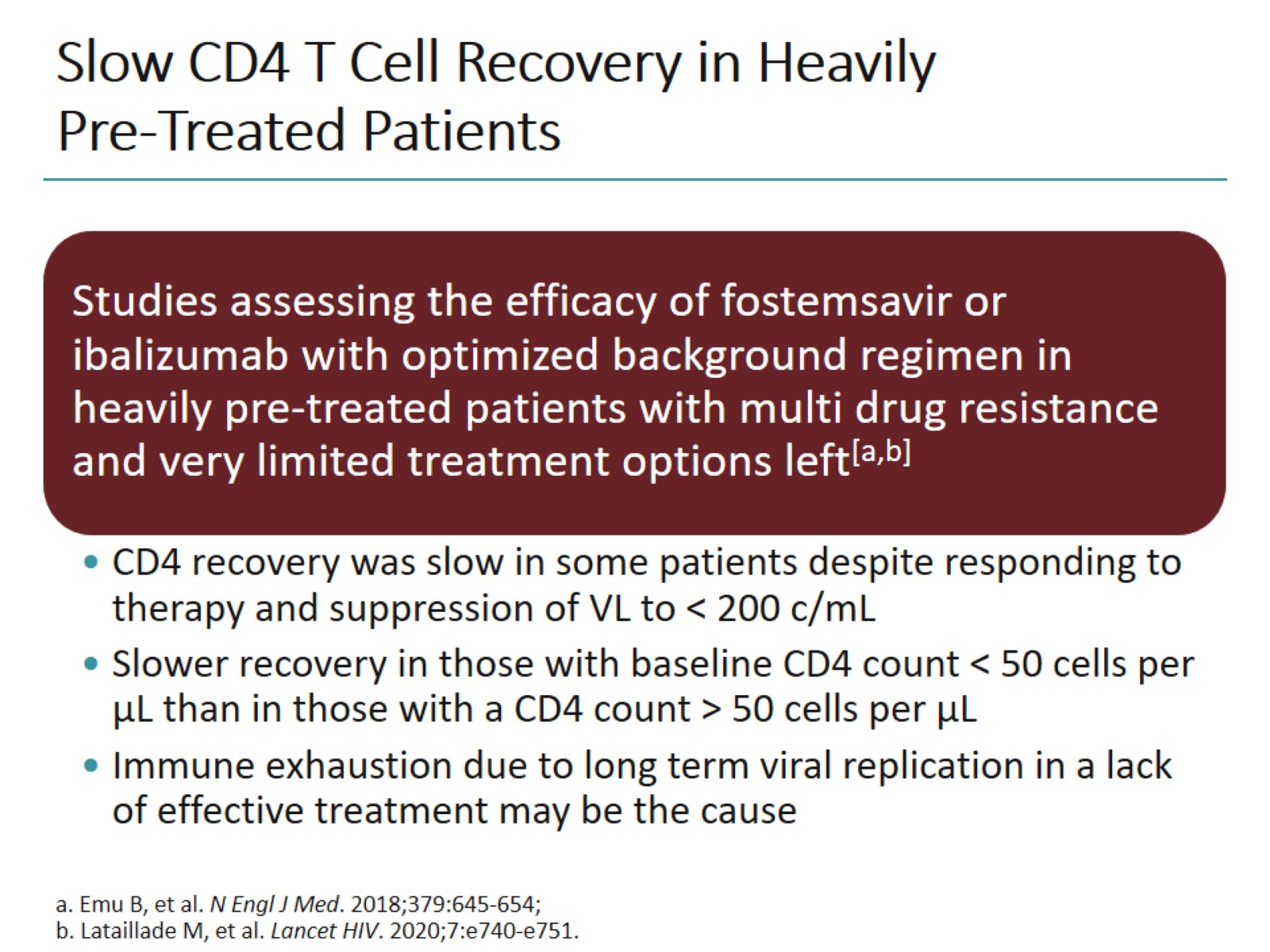 Slow CD4 T Cell Recovery in Heavily Pre-Treated Patients
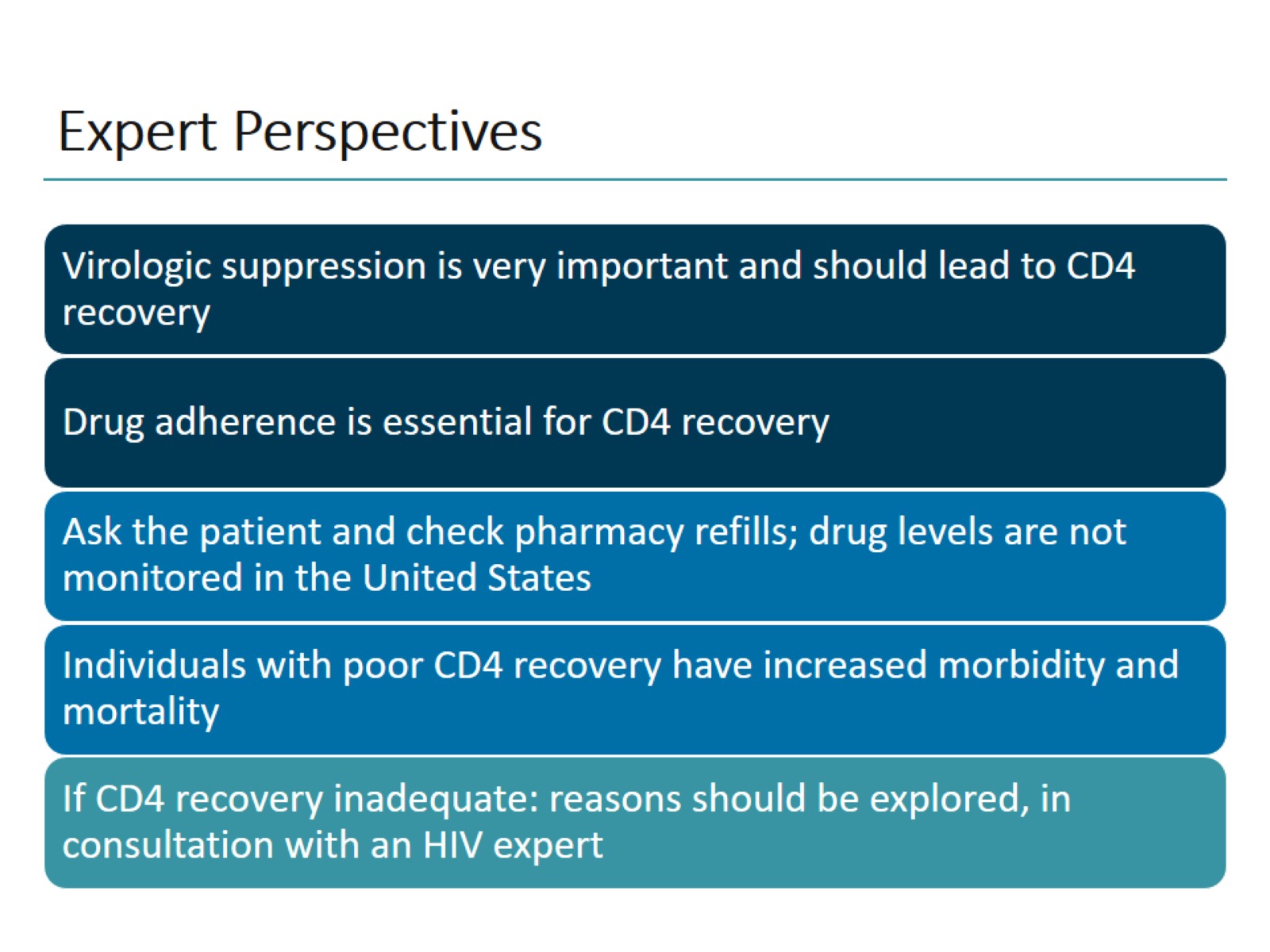 Expert Perspectives
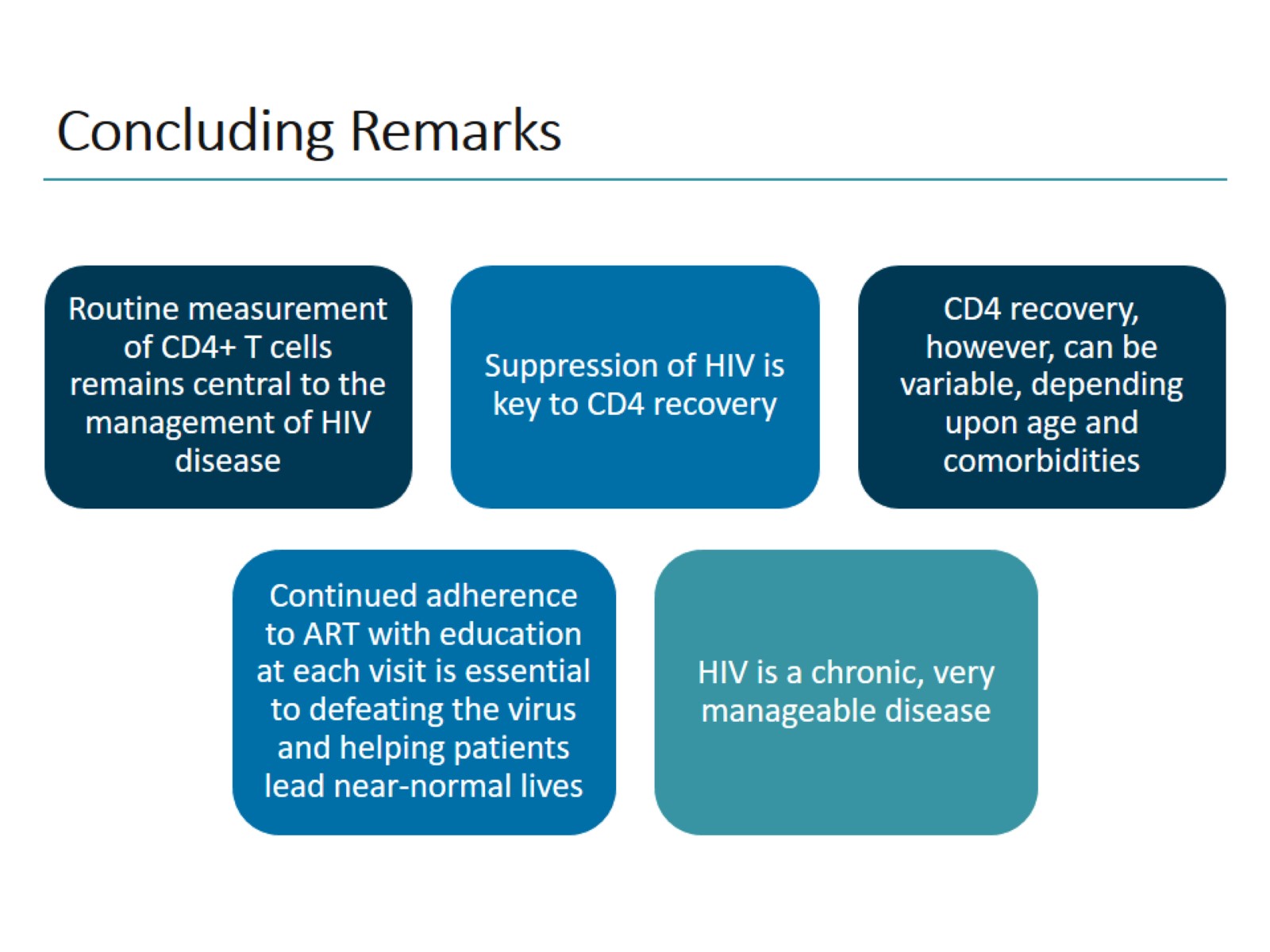 Concluding Remarks
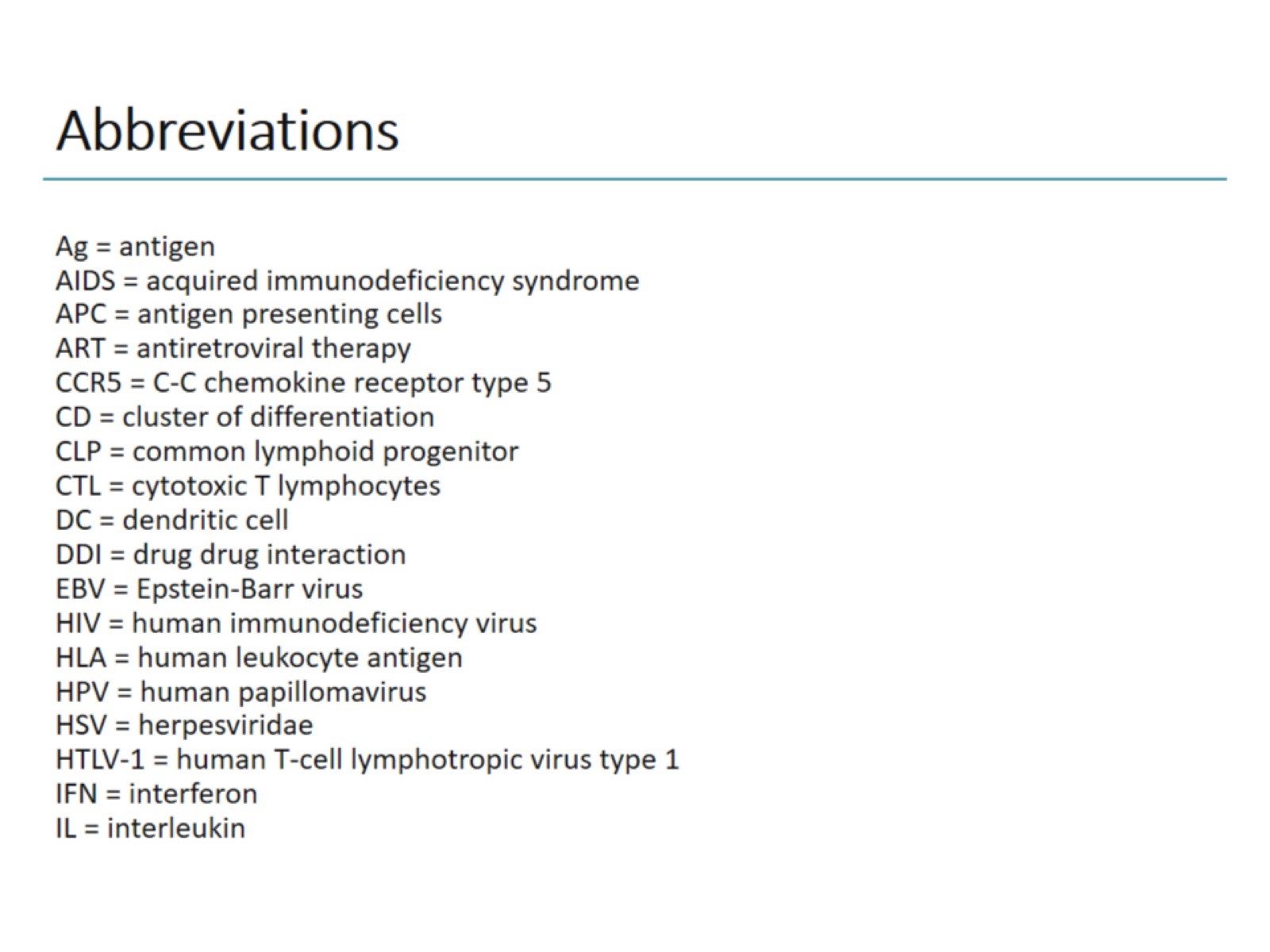 Abbreviations
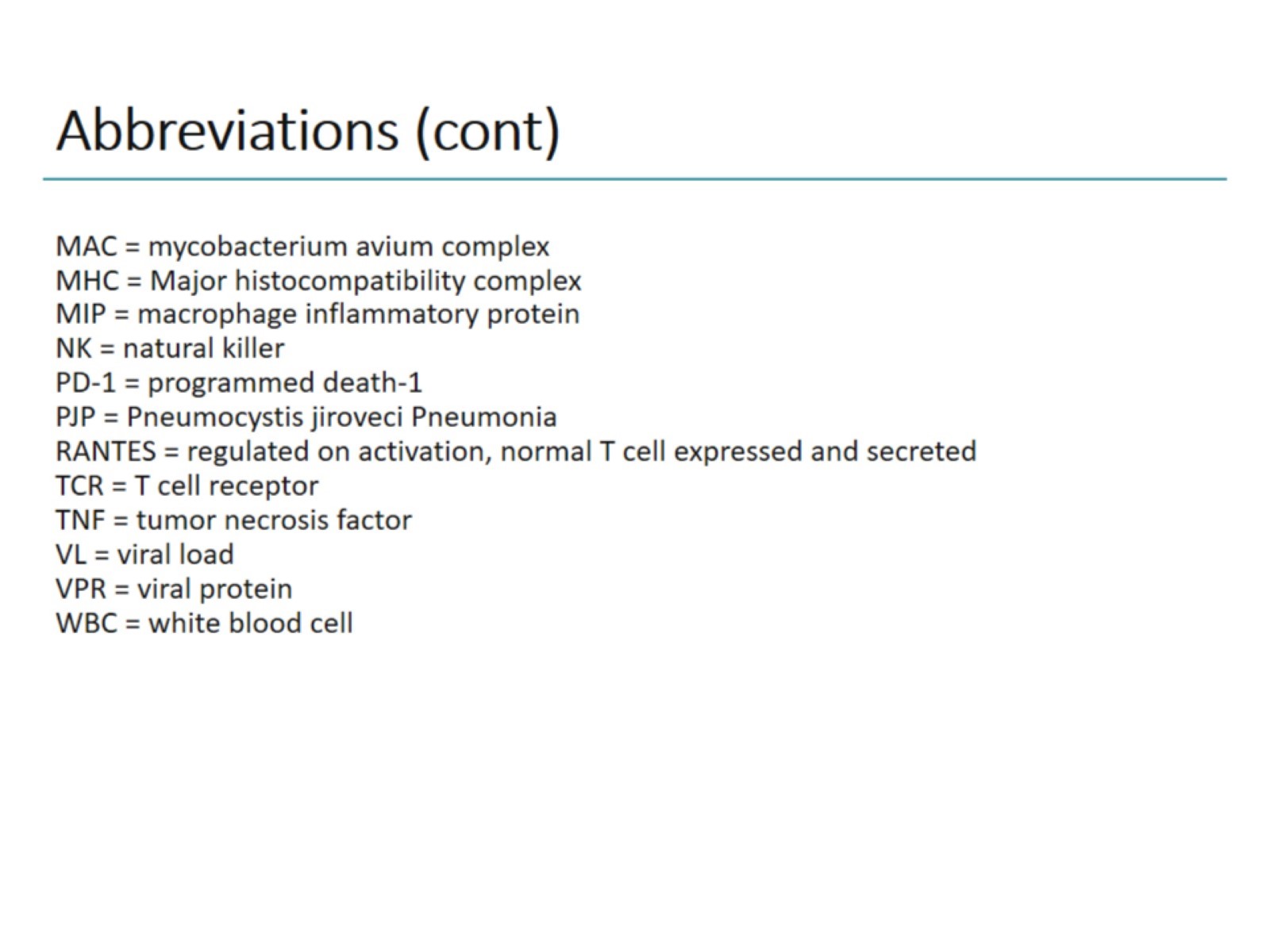 Abbreviations (cont)